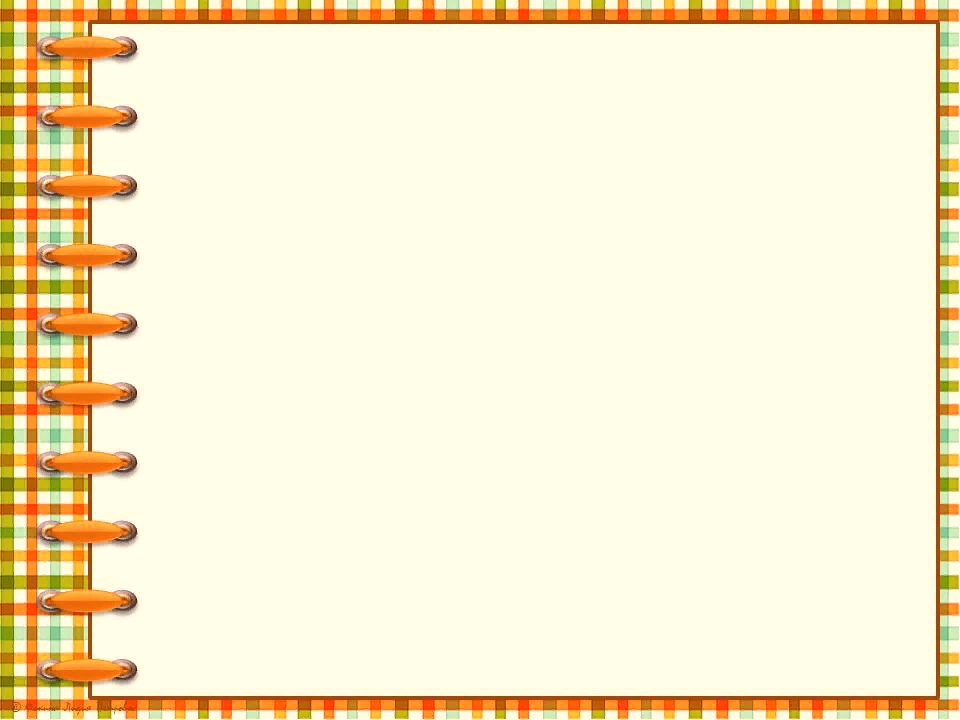 Муниципальное дошкольное образовательное учреждение  
«Детский сад № 22»
город Щекино Тульской области
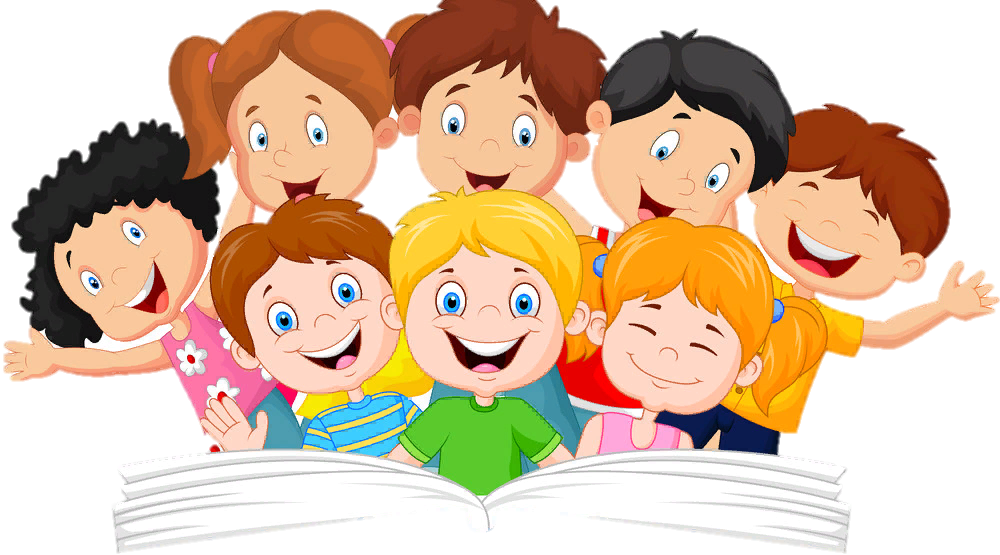 «Любознательные почемучки: возрастные особенности детей 4-5 лет»
Презентацию подготовила воспитатель
Тюхай Надежда Алексеевна
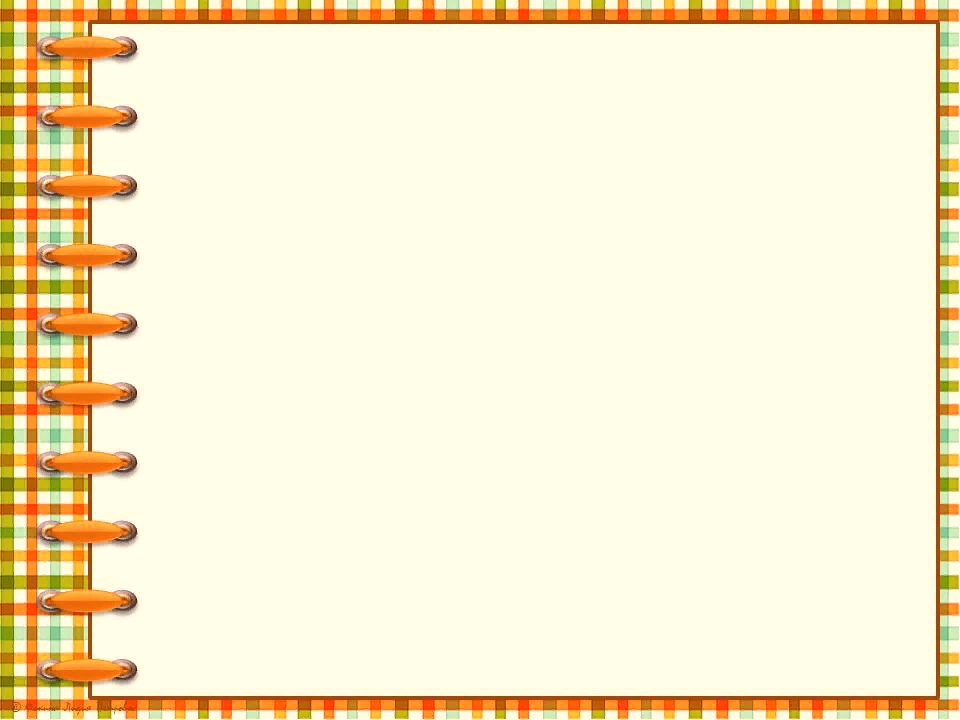 Возраст от 4 до 5 лет - период интенсивного развития и роста детского организма
    существенно меняется характер ребенка;
   активно совершенствуются познавательные и  
      коммуникативные способности;
   улучшается координация, движения становятся все более  
      уверенными; 
   активно развивается моторика.
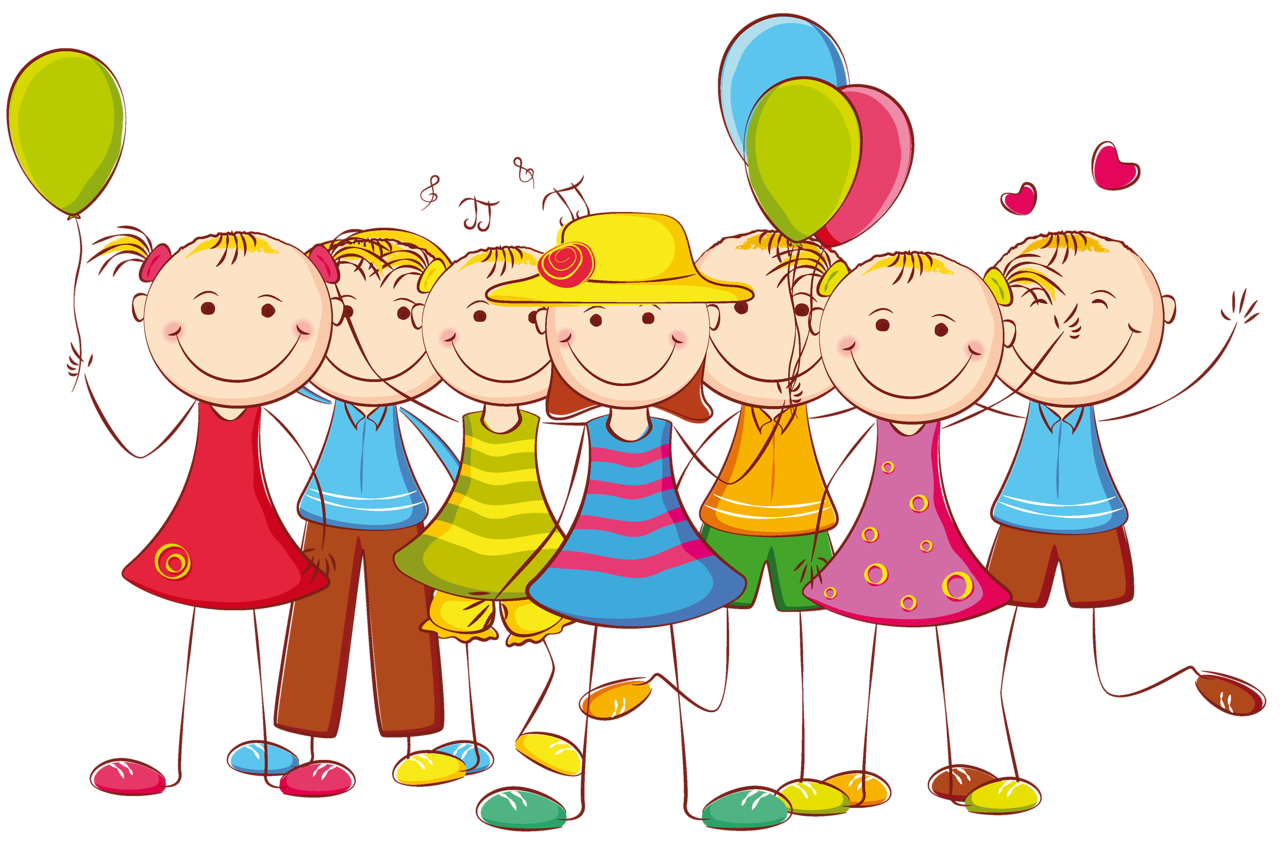 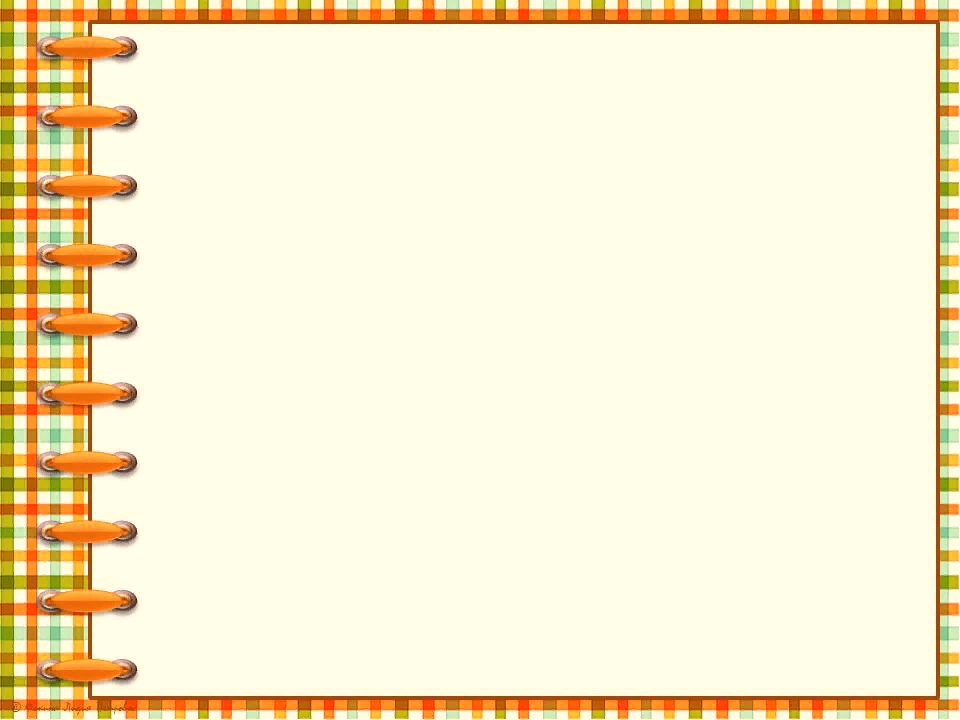 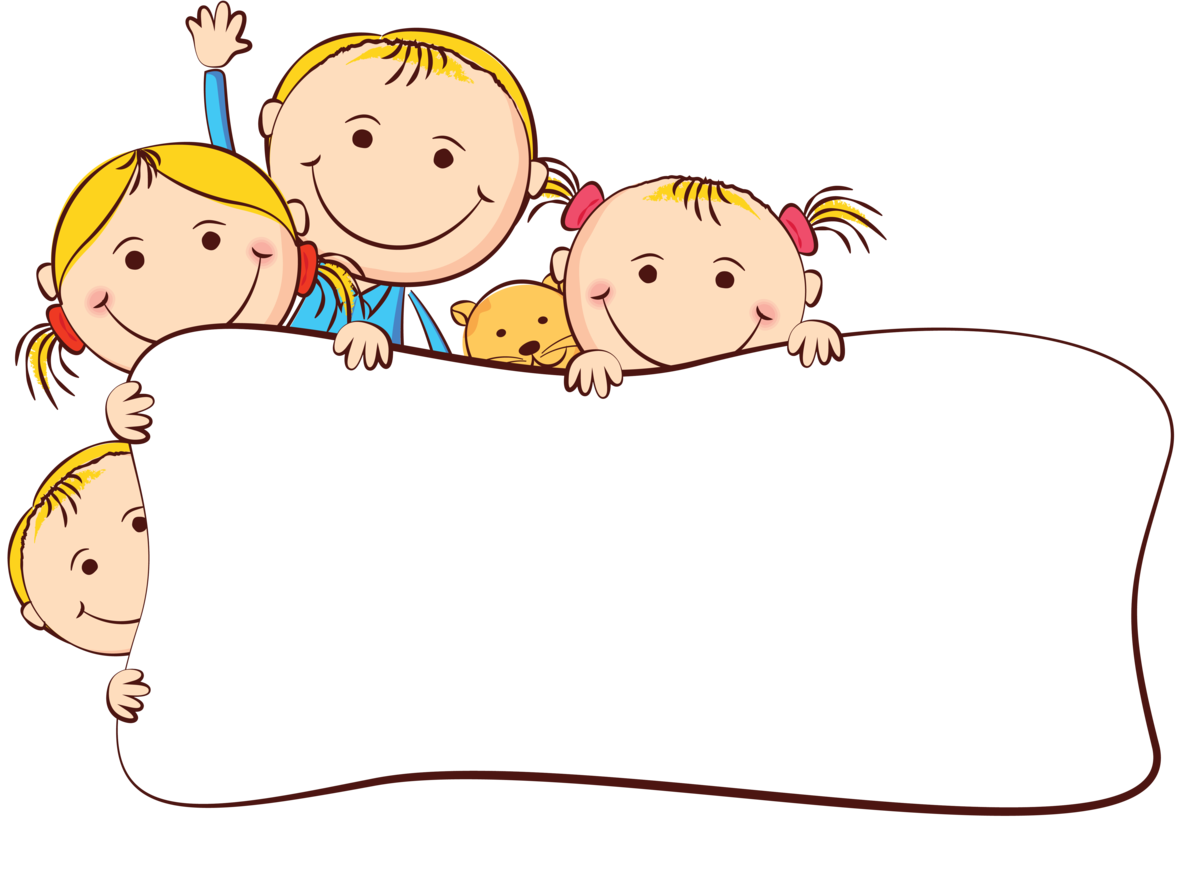 Физическое развитие
Общие физические возможности детей 
4-5 лет существенно возрастают
Улучшается координация. Моторика активно развивается. Ребёнок становится ловким и быстрым. 
Мышцы растут быстро, но неравномерно; из-за этого ребёнок мгновенно устаёт.
Средняя прибавка роста за год должна составлять 5-7 см, массы тела — до 2 кг. 
Скелет отличается гибкостью, поэтому силовые упражнения противопоказаны.
Возрастает потребность организма в кислороде; брюшной тип дыхания заменяется грудным; увеличивается объём лёгких.
Хрусталик глаза отличается плоской формой, поэтому отмечается развитие дальнозоркости. 
Барабанная перепонка в этом возрасте нежна и легкоранима; отсюда — особая чувствительность к шуму. 
 Этот возраст называется «золотой порой» развития сенсорных способностей.
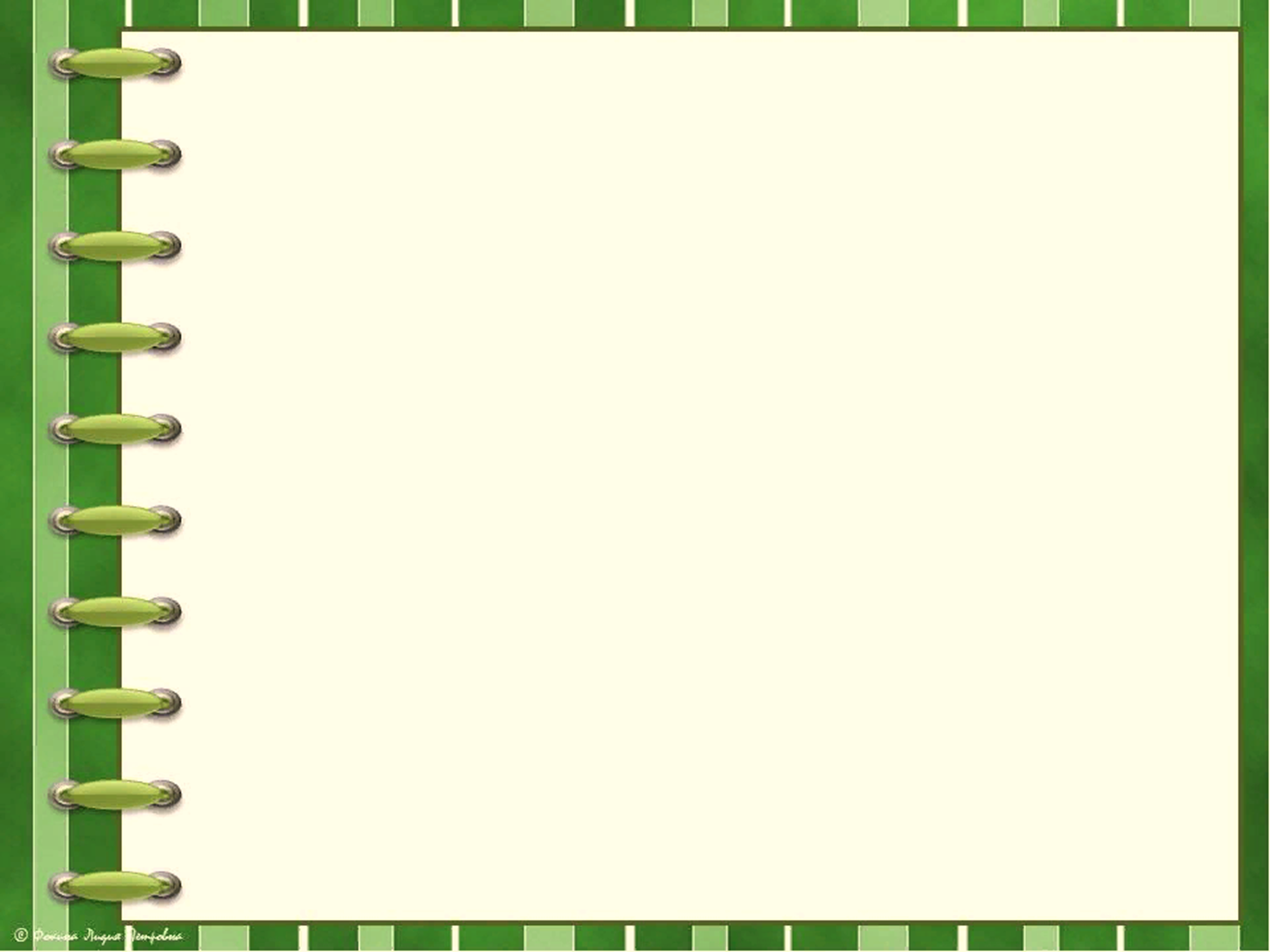 Родителям на заметку
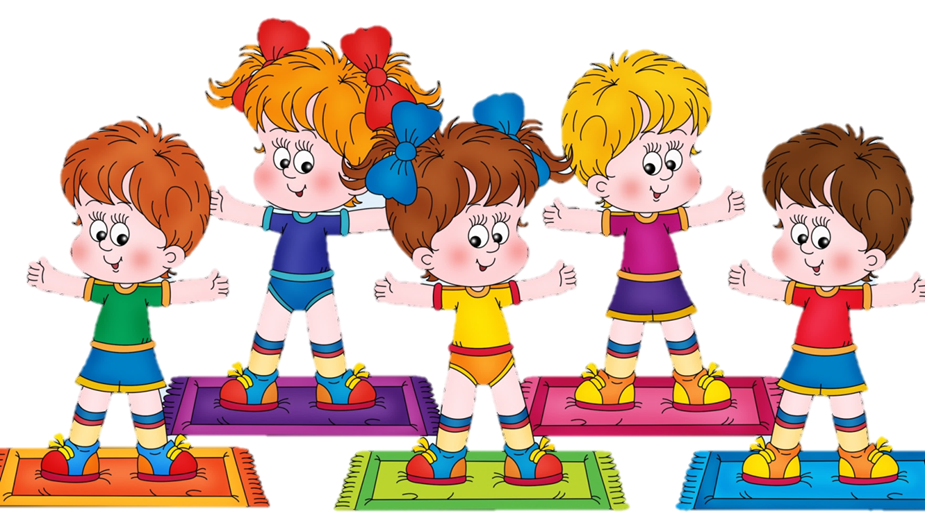 Именно начиная с этого возраста, ребёнку нужно объяснить, что такое здоровый образ жизни и приучать его к его особенностям. 
Лёгкая гимнастика, режим дня, постоянные прогулки, правильное питание помогут маленькому человечку соответствовать физическому развитию своих сверстников.
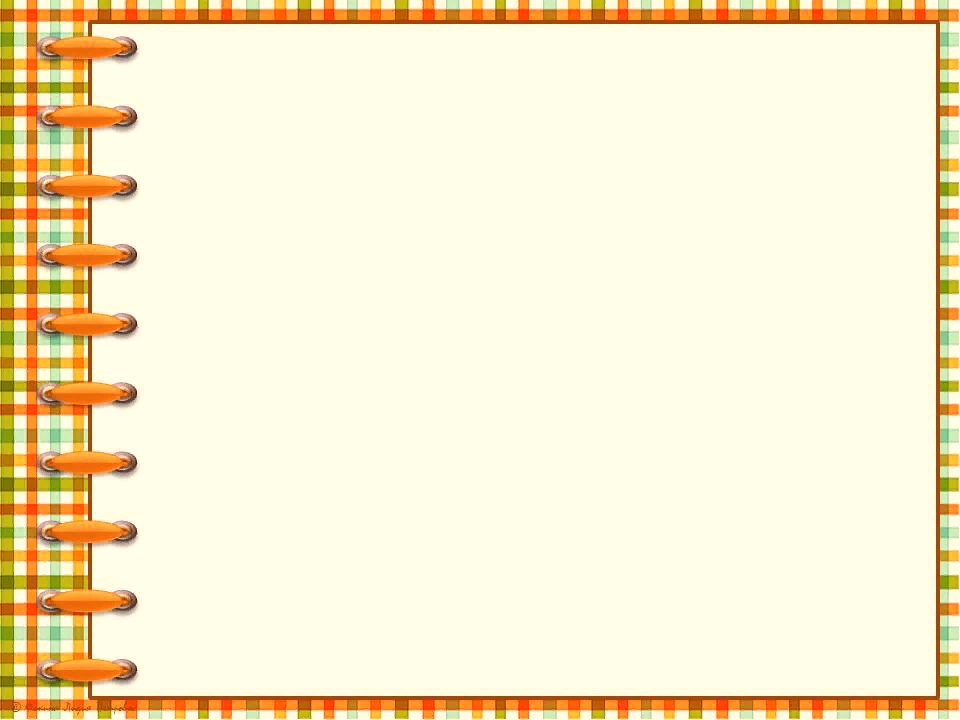 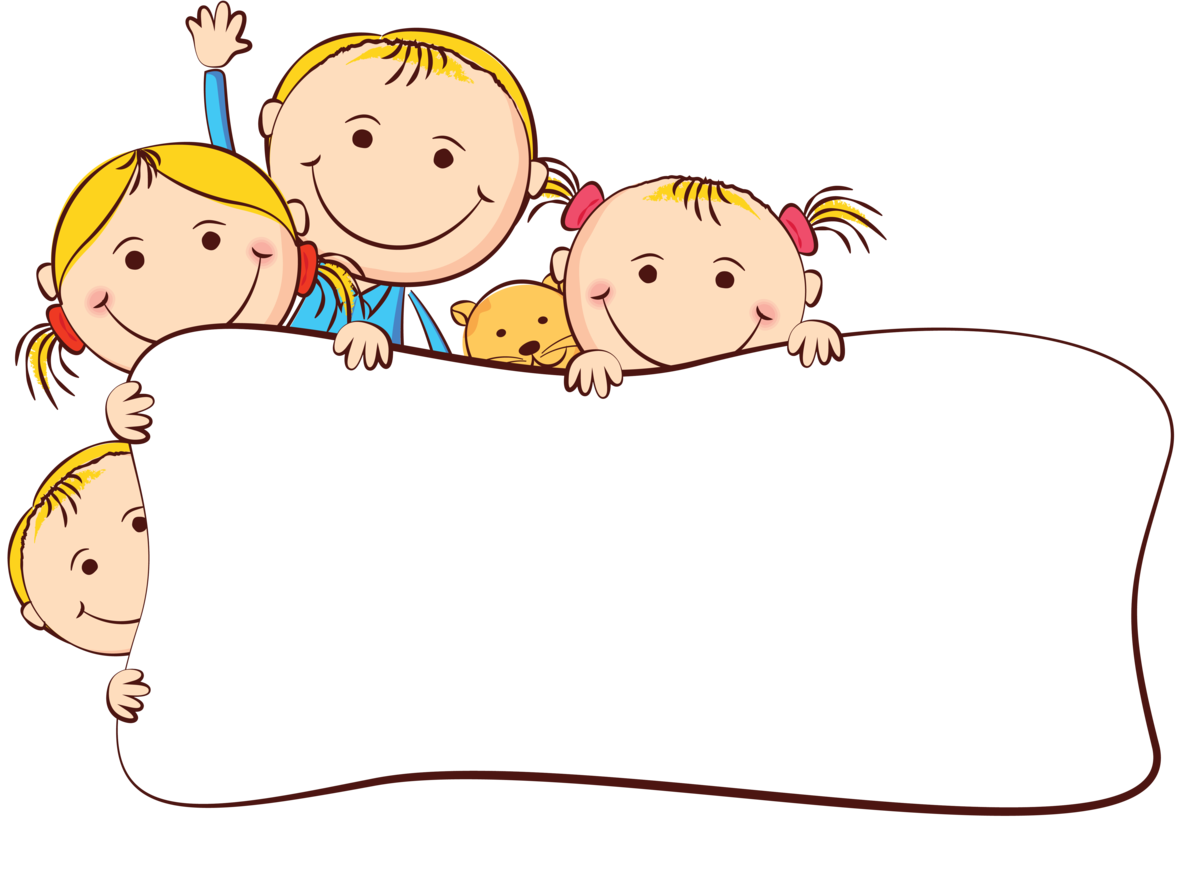 Психическое процессы
Нервные процессы
 далеки от совершенства
Процесс возбуждения преобладает и в моменты обиды не избежать бурных эмоциональных реакций. 
Восприятие – улучшается ориентация в пространстве.
Внимание – все еще непроизвольное, необходимо неоднократное повторение словесной инструкции.
Память - условное торможение формируется с трудом. Поэтому, что-то один раз запретив ребёнку, не нужно ждать, что это отпечатается в его памяти навсегда. 
Развитие нервных процессов позволяет ребёнку выполнять одно задание в течение нескольких (15-20) минут, ни на что постороннее не отвлекаясь. Это очень важная возрастная особенность.
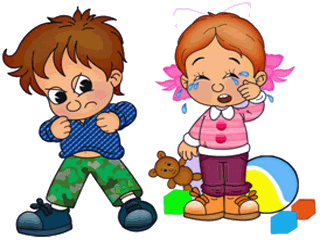 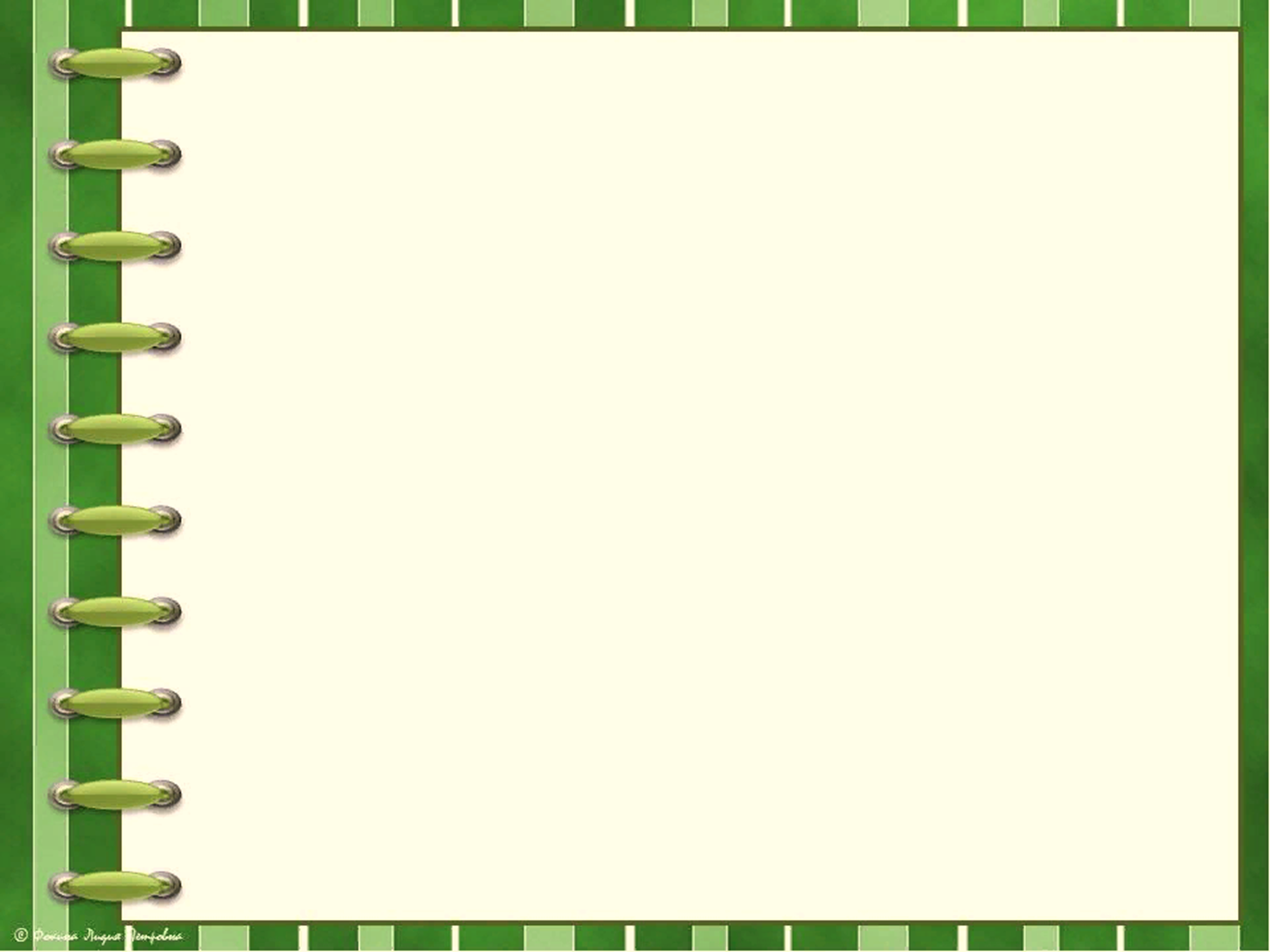 Родителям на заметку

Дети этого возраста очень эмоционально воспринимают не только похвалу, но и замечания, они очень чувствительны и ранимы. Поэтому, наказывая и ругая их, слова нужно подбирать с большой осторожностью. 
Запретов, правил и законов не должно быть очень много: в силу своих психических возрастных особенностей ребёнок не сможет выполнять их все. Напротив, если их будет запредельное количество, приготовьтесь к войне: малыш устроит протест.
Сдержанно реагируйте на справедливую обиду и гнев ребёнка.
Рассказывайте ему о своих чувствах, переживаниях. Так он будет лучше понимать вас и окружающих людей.
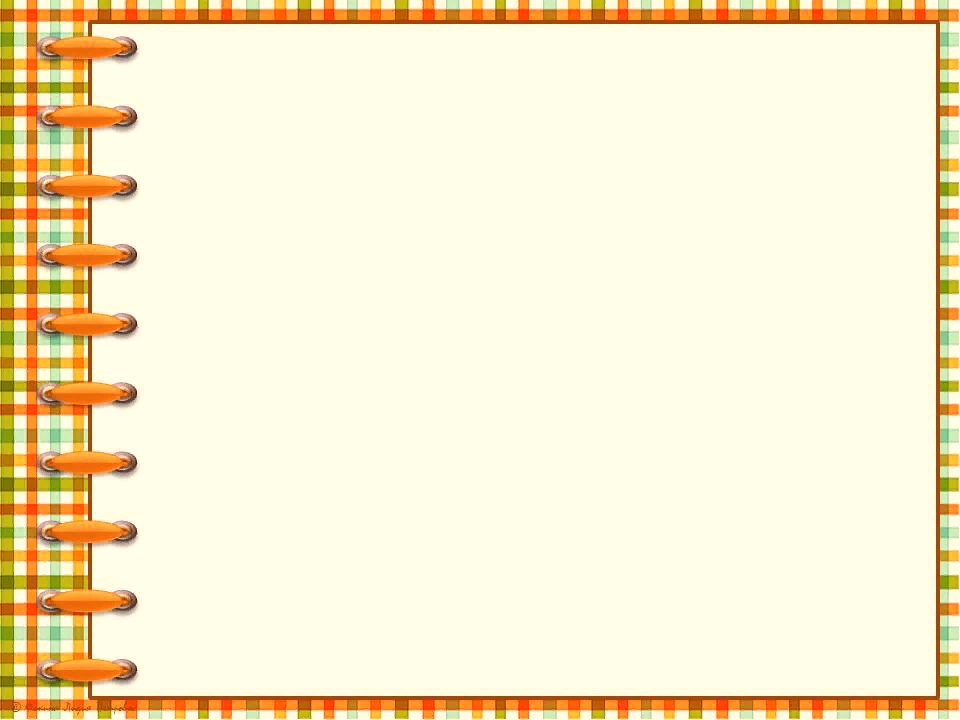 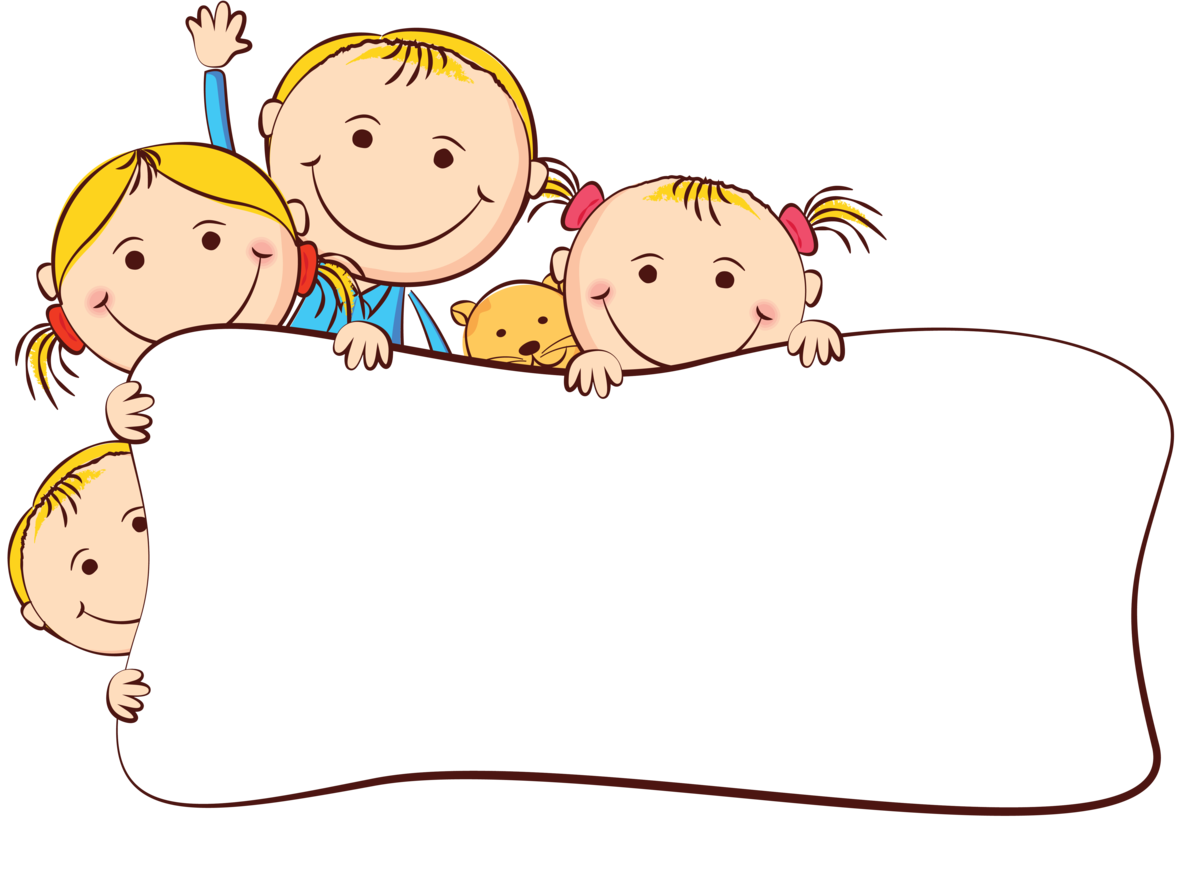 Речевое развитие
Использует тысячу слов, строит фразы из 5-9 слов. Ребёнка в 4-5 лет должны понимать не только родители, но и посторонние люди. 
Знает особенности строения человека, что оно отличается от животного: называть части тела (ногти — когти, руки — лапы, волосы — шерсть). 
Употребляет множественное число, понимает значение предлогов. 
Находит предмет по описанию. 
Поддерживает беседу: отвечает на вопросы, правильно их задаёт. 
Пересказывает содержание сказки, рассказа. 
Учит наизусть стихи, потешки.
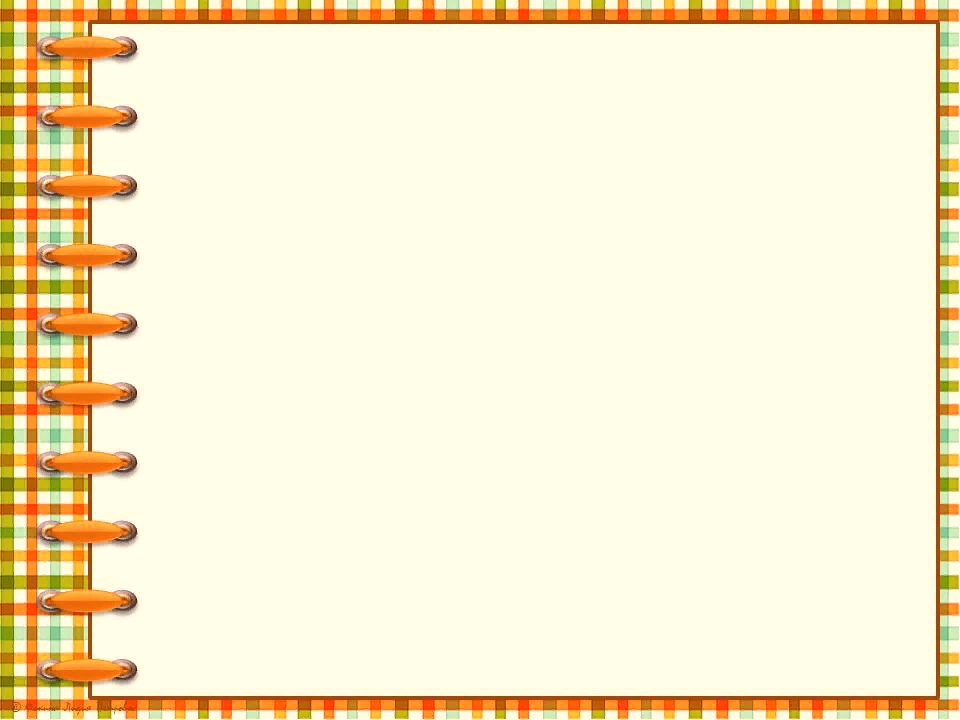 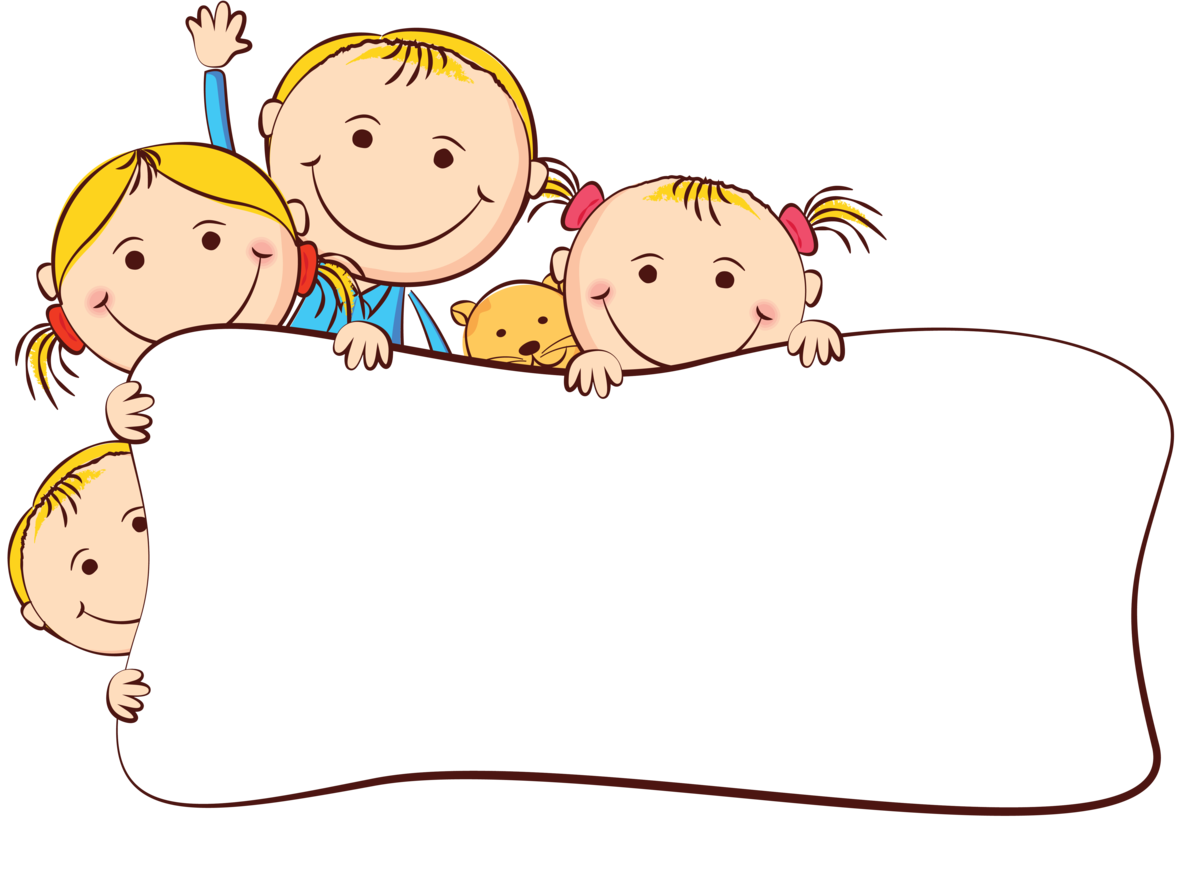 Интеллектуальные 
особенности
Тип мышления — наглядно-образный. Все его действия носят практический характер. На первом месте выступает наглядность. 
Увеличивается объём памяти.
Повышается устойчивость внимания. 
Ребёнок находит отличия и сходства между картинками, предметами. 
Складывает по образцу постройки (конструктор) без посторонней помощи; складывает разрезанную картинку в единое целое.
Вкладывает недостающие фрагменты полотна, картинок. 
Называет обобщающим словом определённую группу предметов. Находит лишний предмет и пары. 
Подбирает противоположные слова. 
Видит на картинке предметы, неправильно изображённые, объясняет, что именно не так.
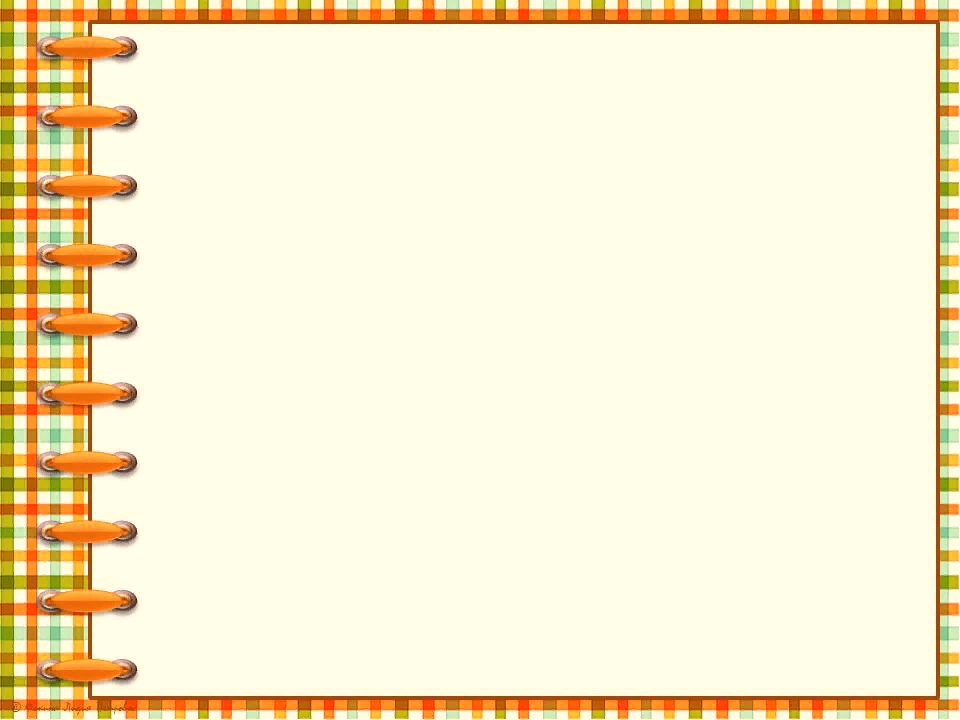 Стремление к самостоятельности 
Ребёнок этого возраста уже не нуждается в помощи и опеке взрослых. Открыто заявляет о своих правах и пытается устанавливать собственные правила.
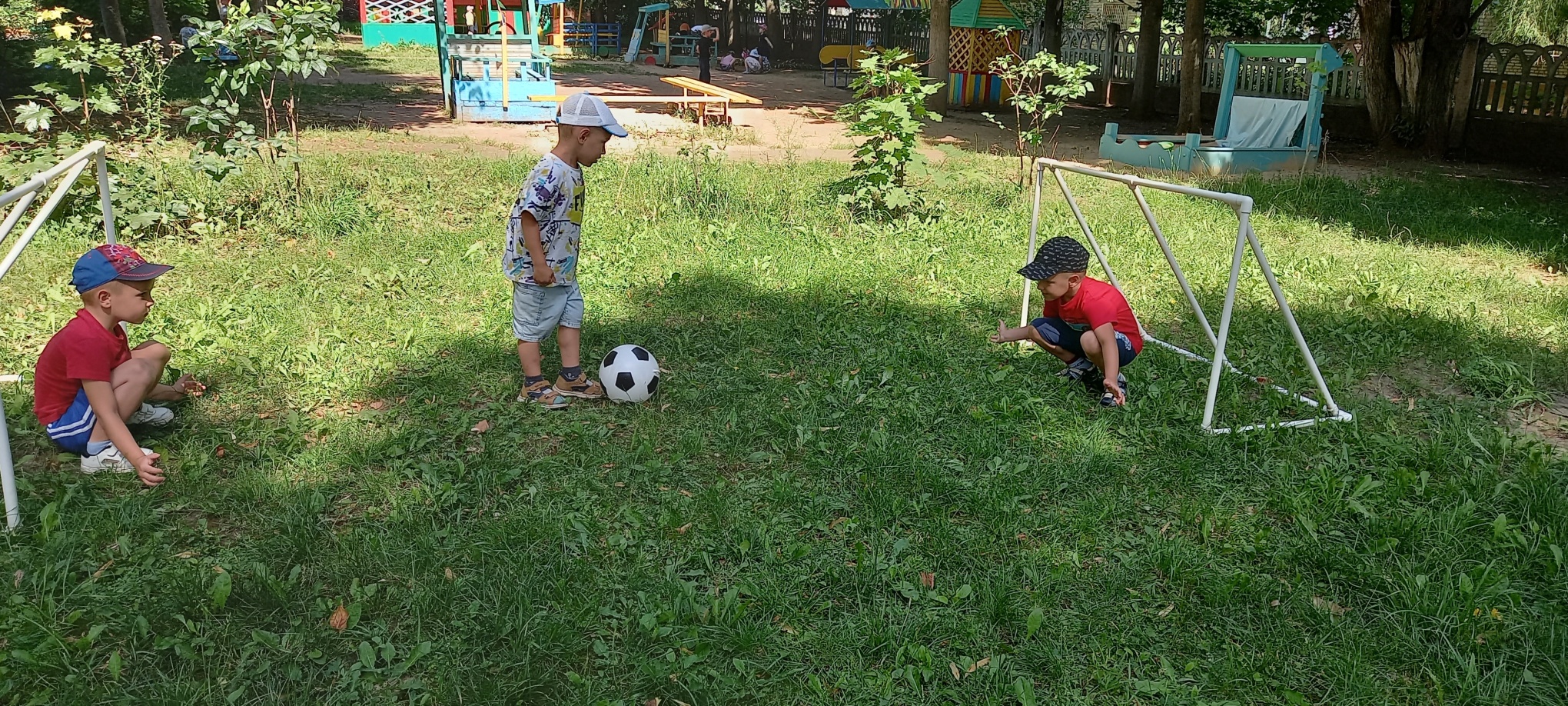 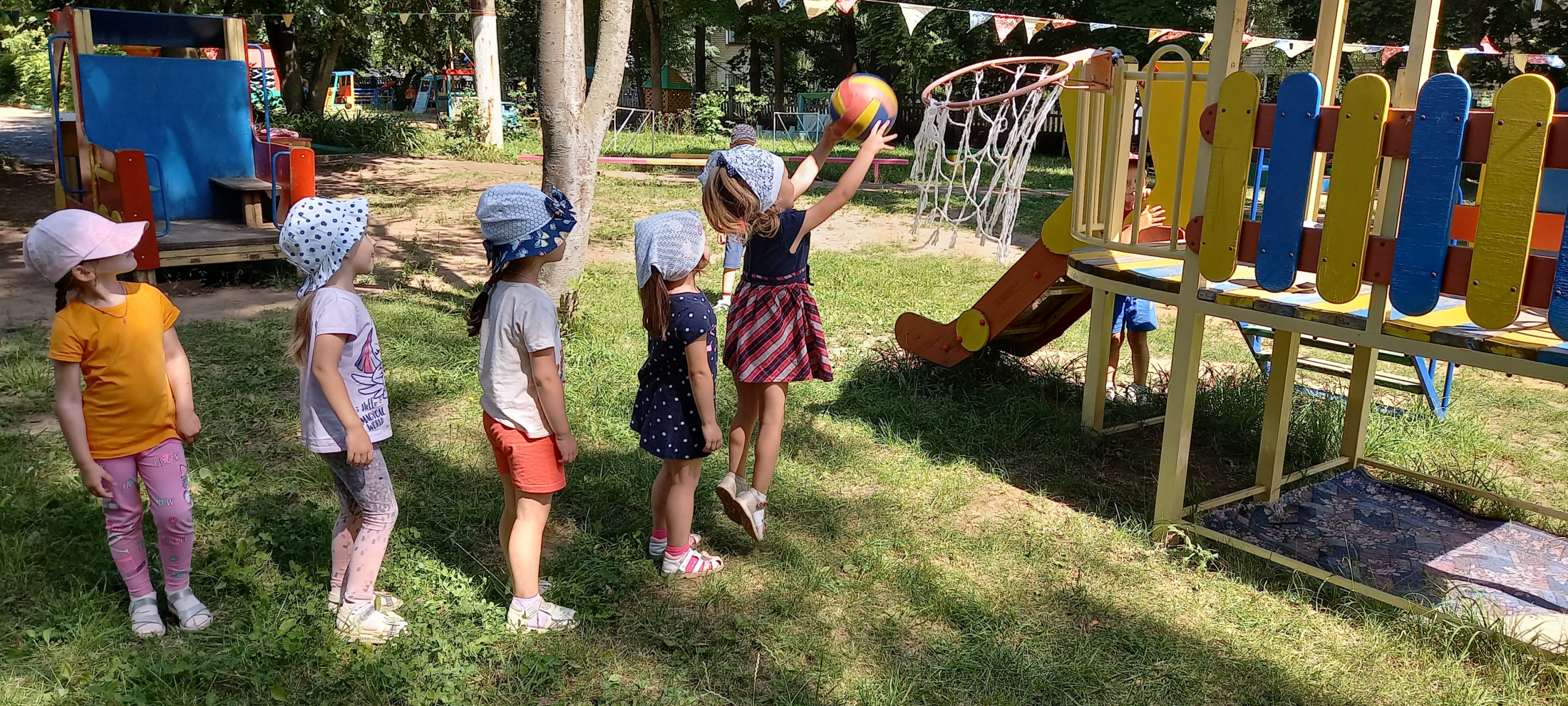 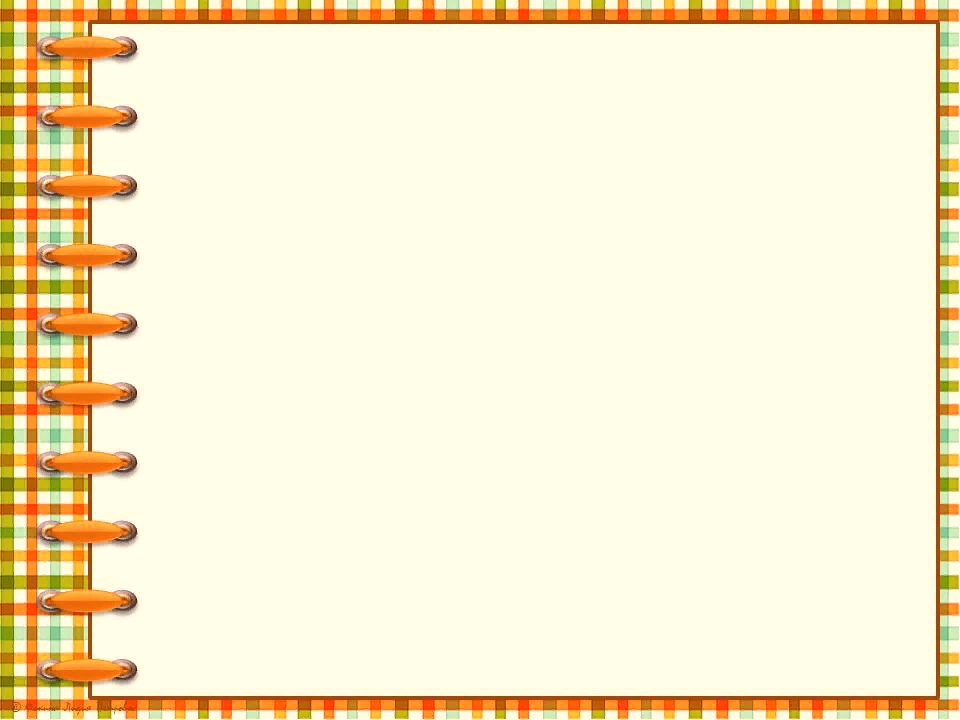 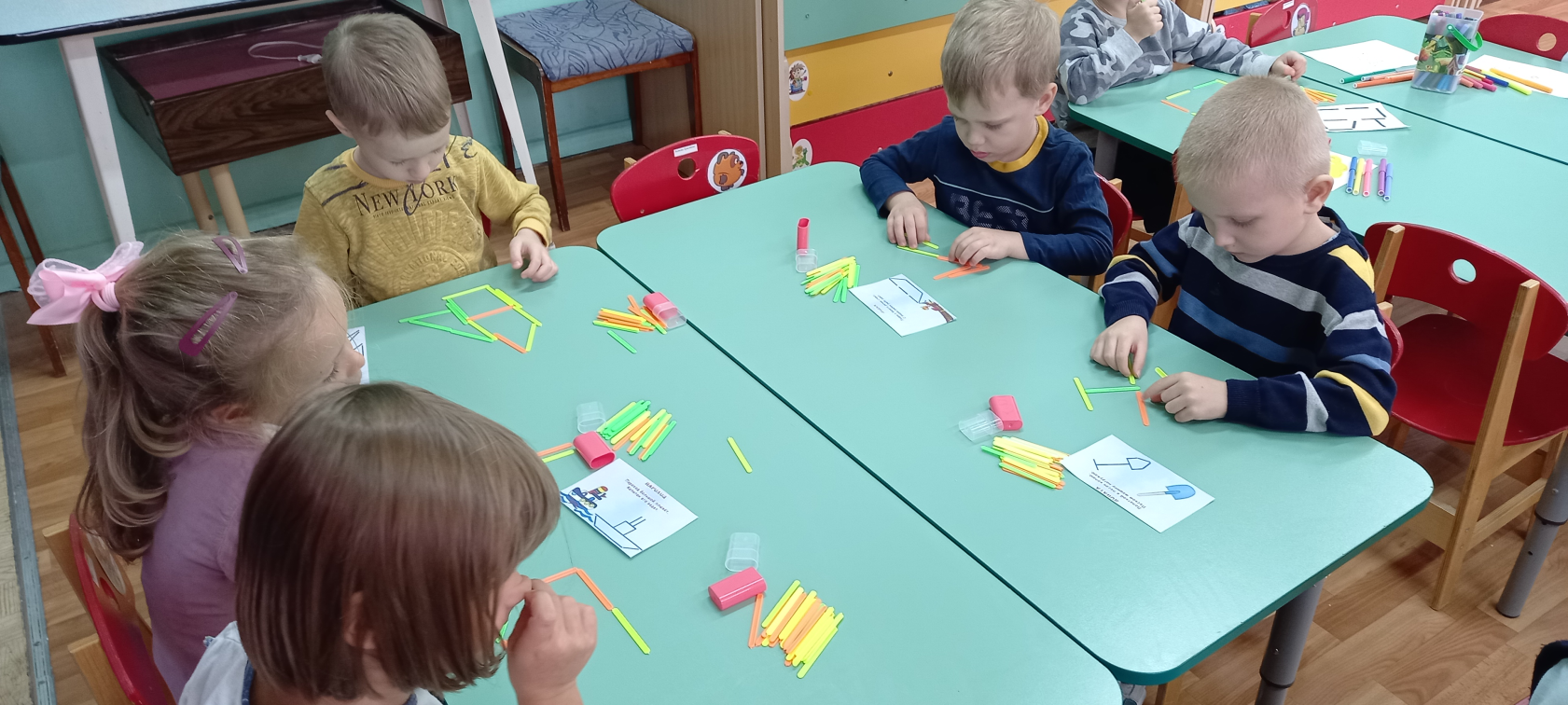 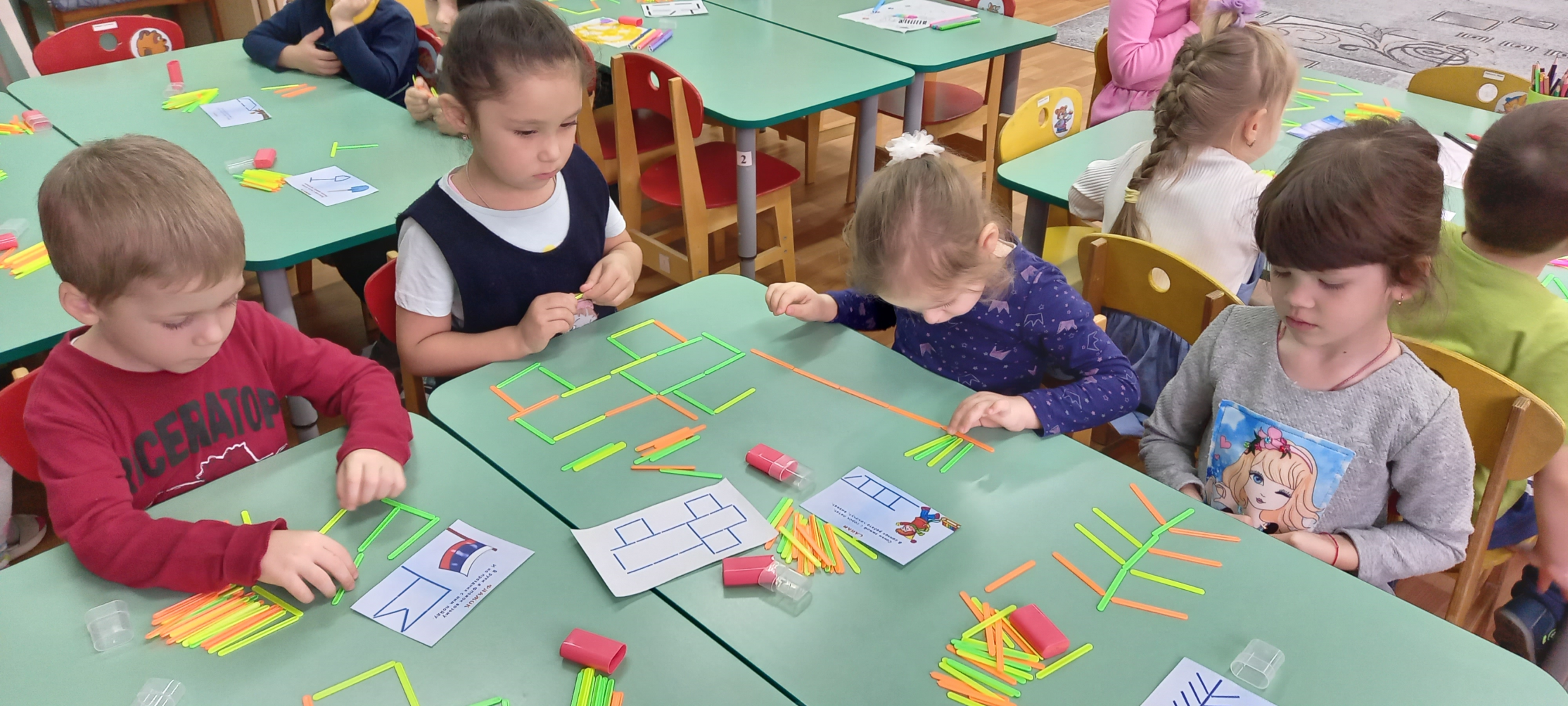 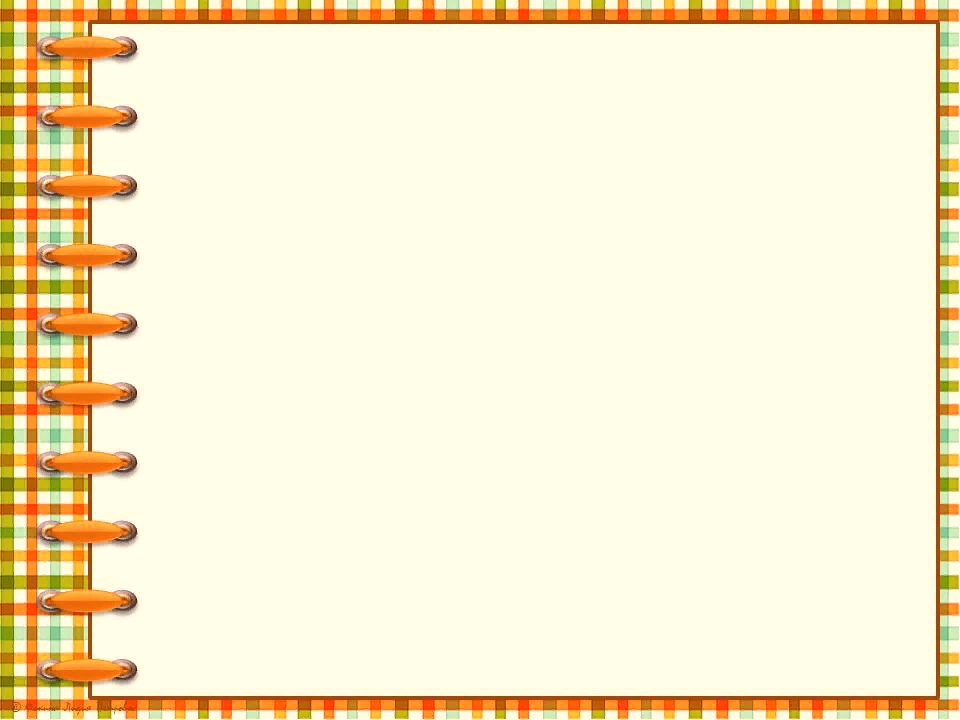 Этические представления 
Дети этого возраста учатся понимать чувства других, сопереживать, выходить из трудных ситуаций в общении.
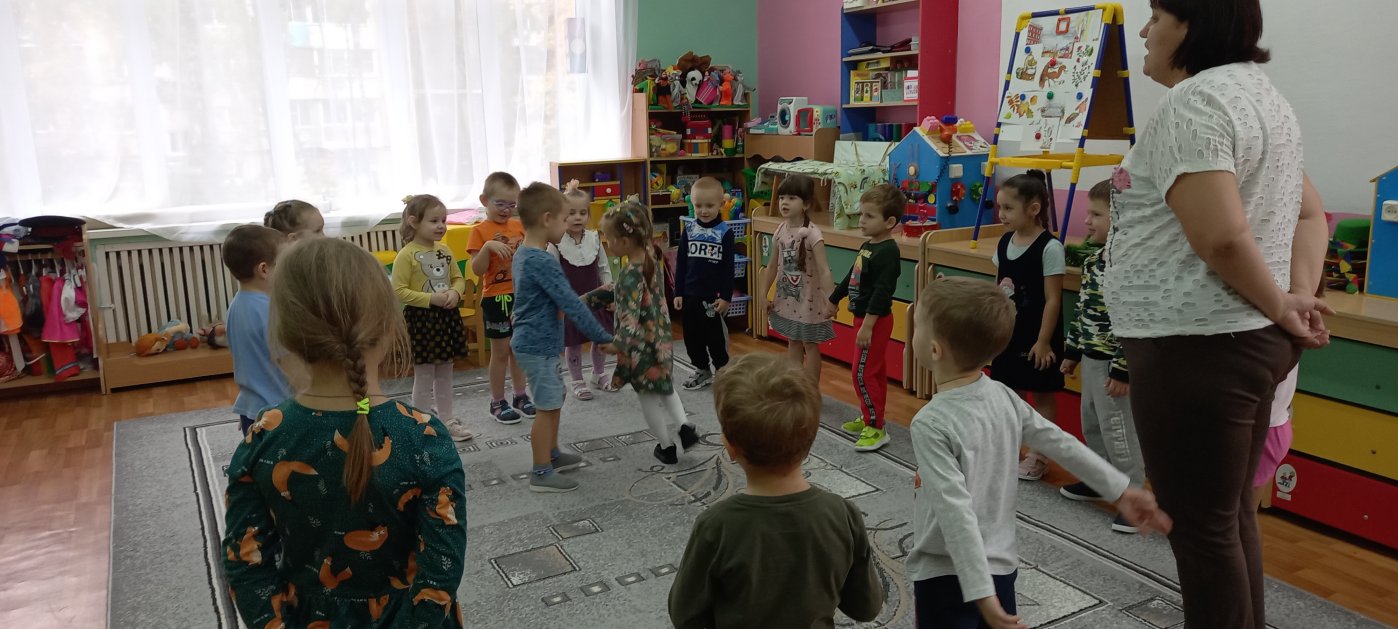 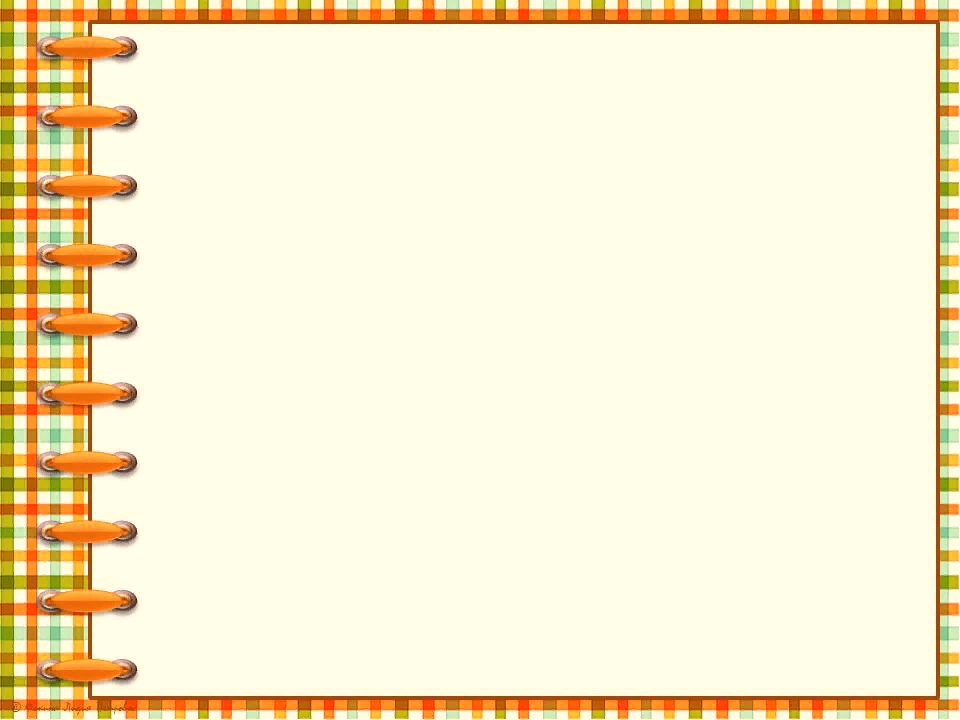 Творческие способности 
В 4-5 лет у ребёнка активно развивается воображение. Он живёт в собственном мире сказок, создаёт целые страны на основе своих фантазий.
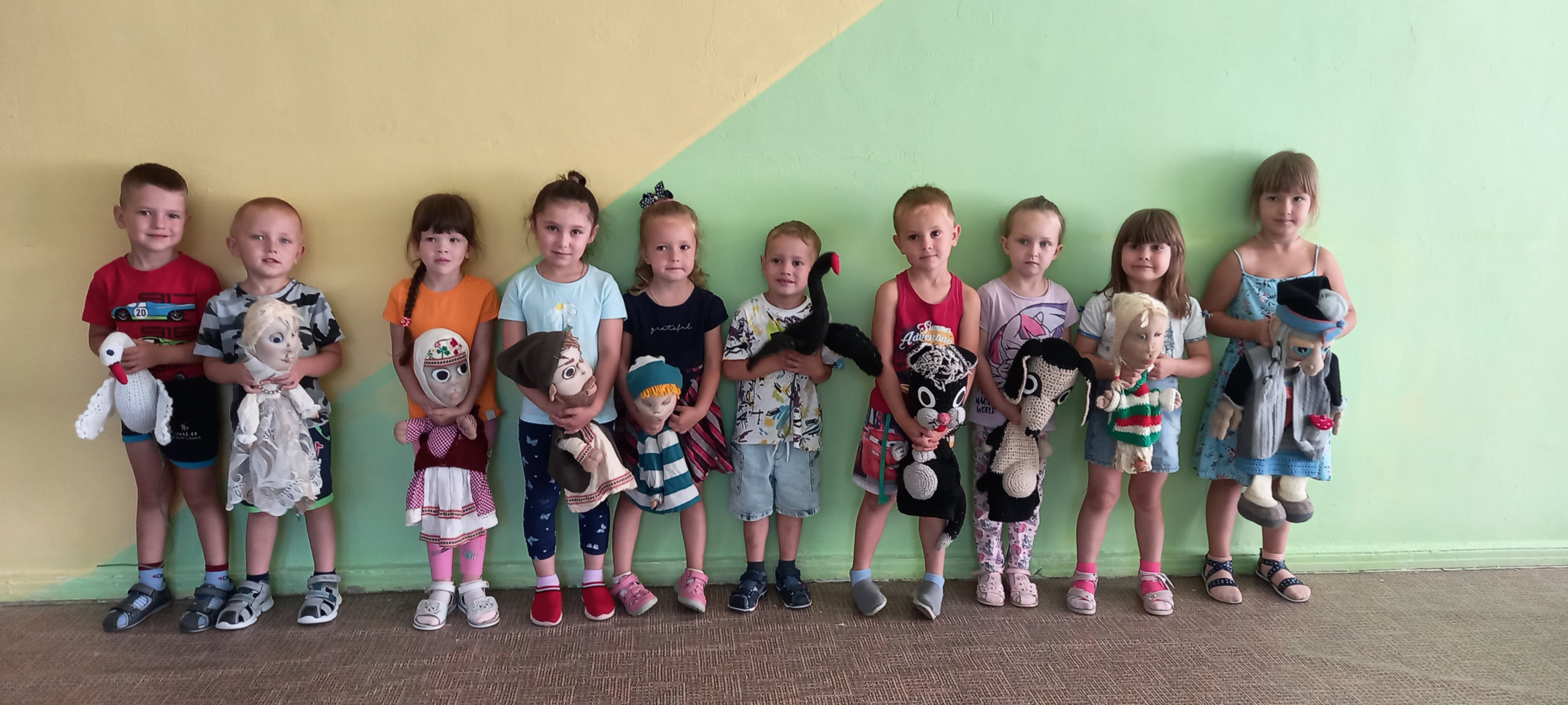 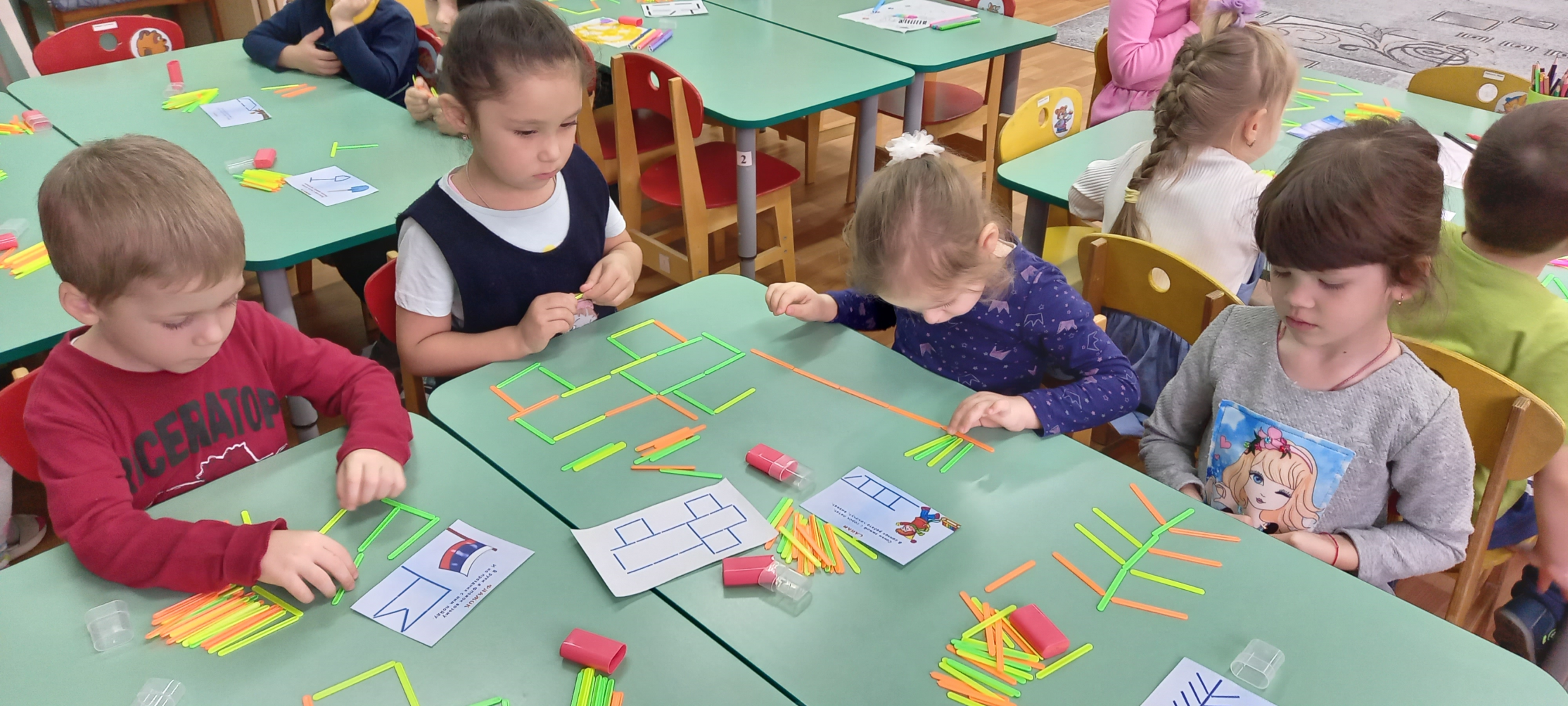 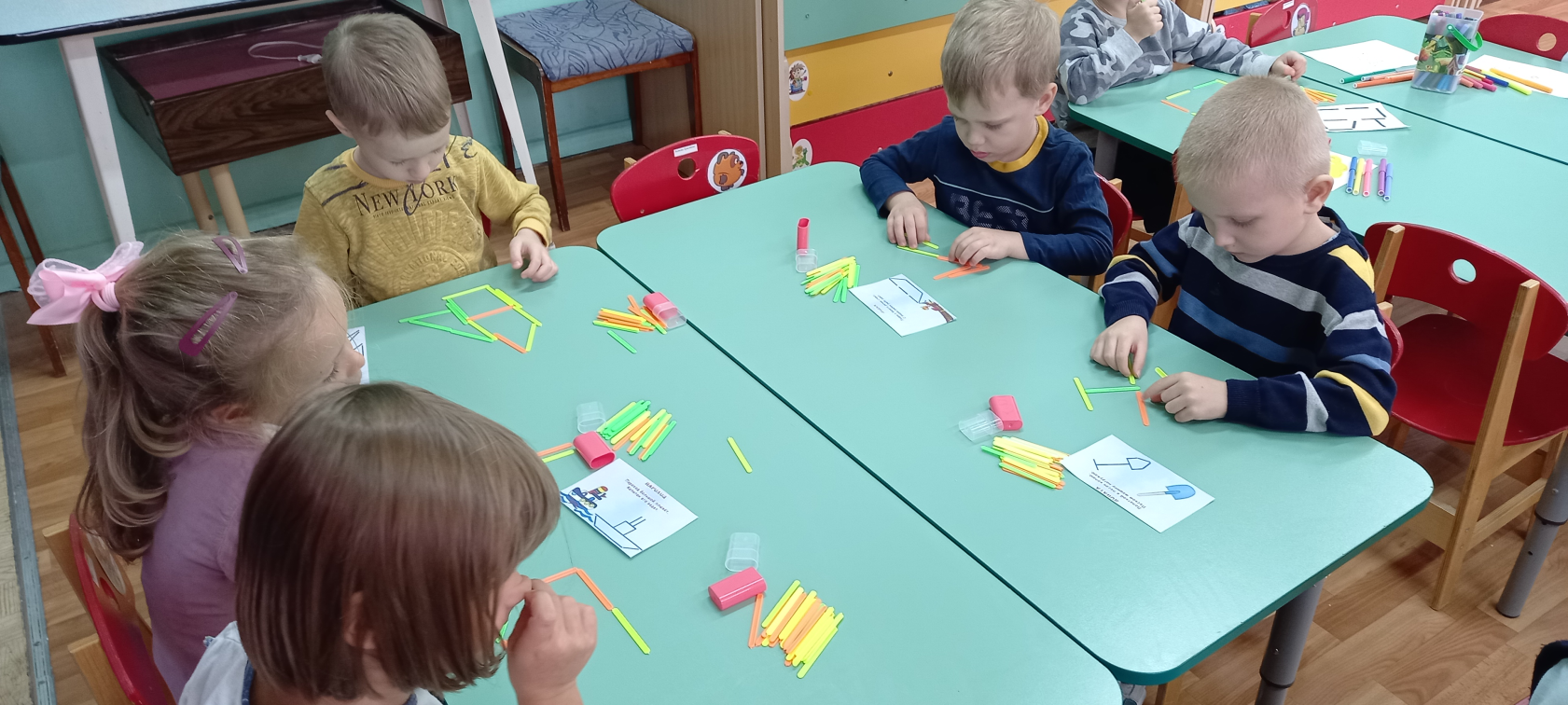 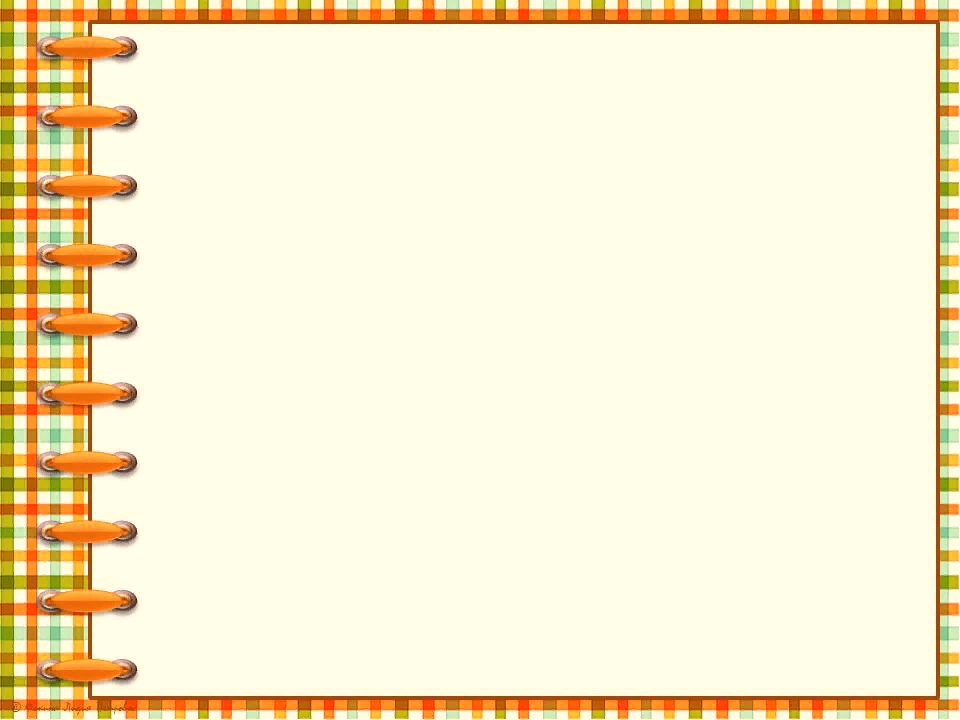 Пик страхов
Безудержность детской фантазии в 4-5 лет может порождать разнообразные страхи и кошмары.
Страх сказочных персонажей
Страх темноты
Страх глубины
Страх одиночества
Страх воров
Страх злодеев
Страх нападения
Страх пожаров
Страх наказания
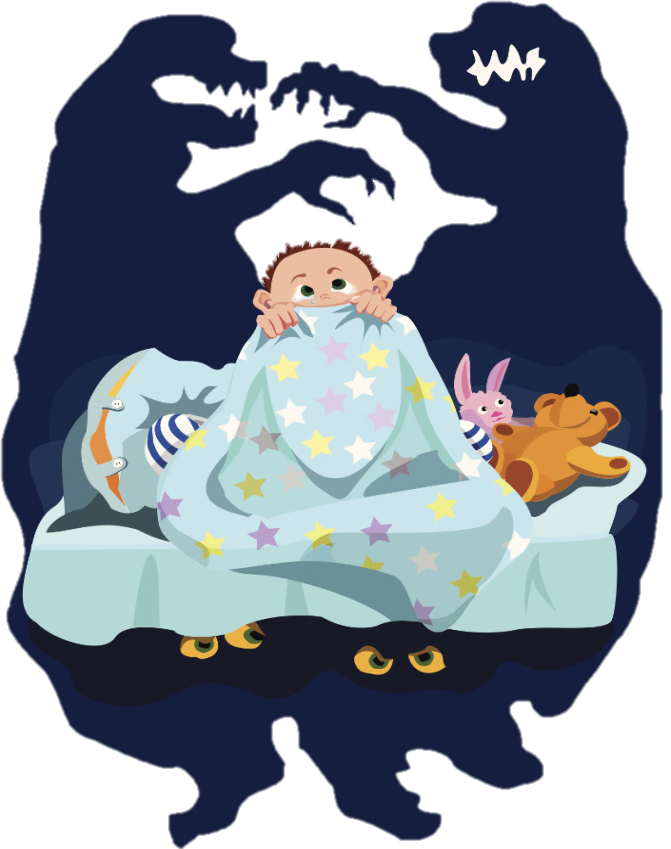 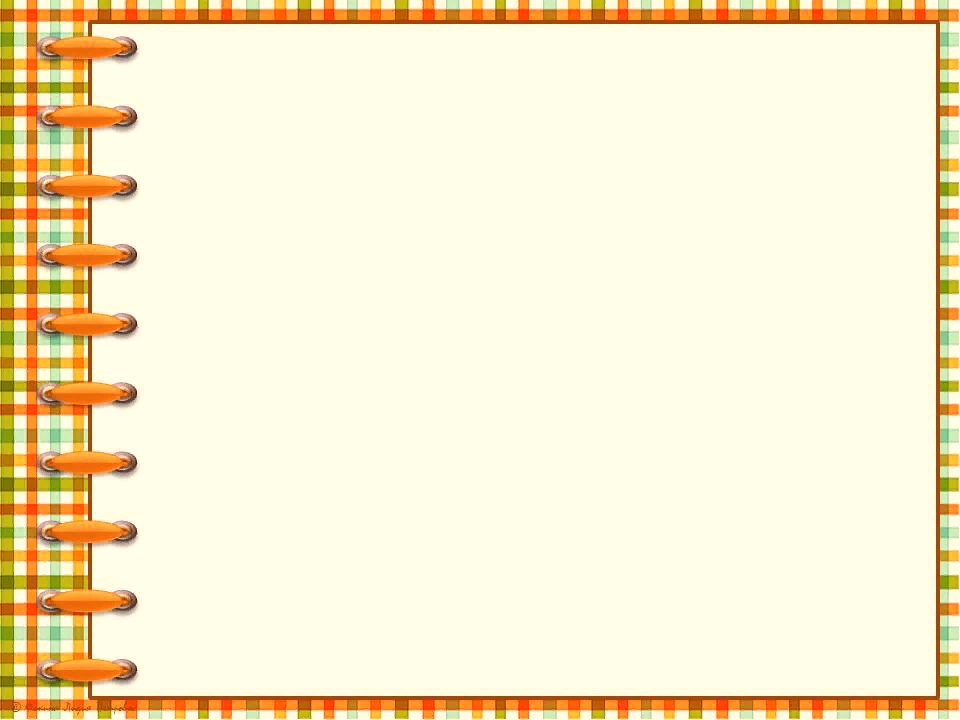 Отношения со сверстниками
Ребёнок вырывается из круга внутрисемейных отношений и вливается в море окружающего мира
Ему становится необходимым признание со стороны сверстников
Сверстник становится интересным как партнер по играм
Появляются популярные и непопулярные дети
Психологическое давление на партнера (настаивание на своих интересах)
Новый социальный опыт – подчинение сверстнику
Гендерная принадлежность - к 5 годам детей начинает интересовать половая принадлежность, они задаются вопросом отличия мальчиков и девочек друг от друга
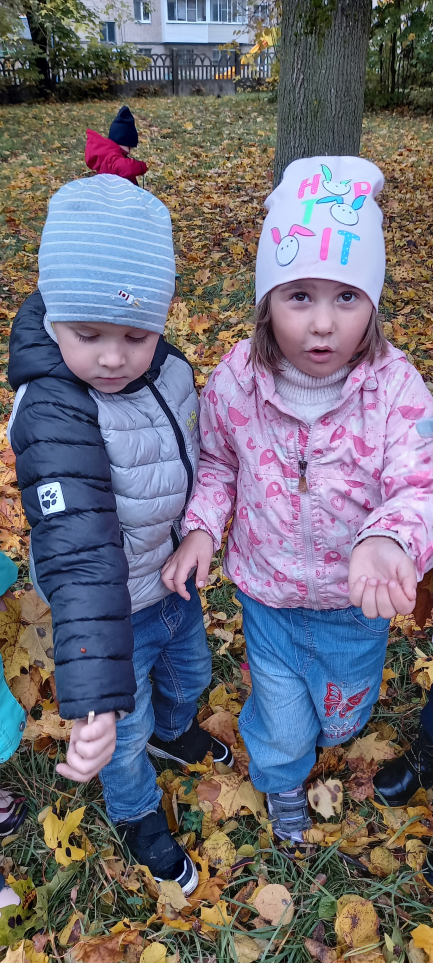 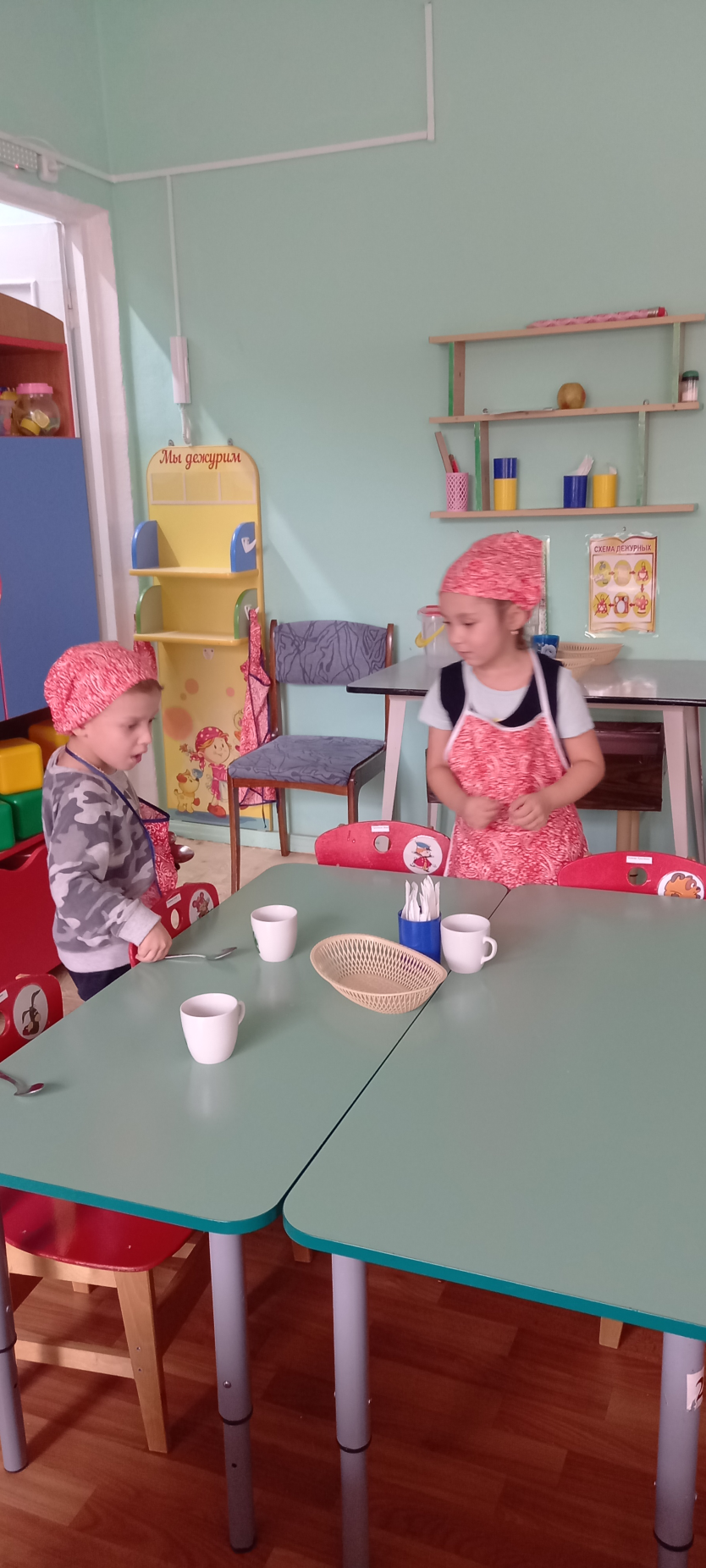 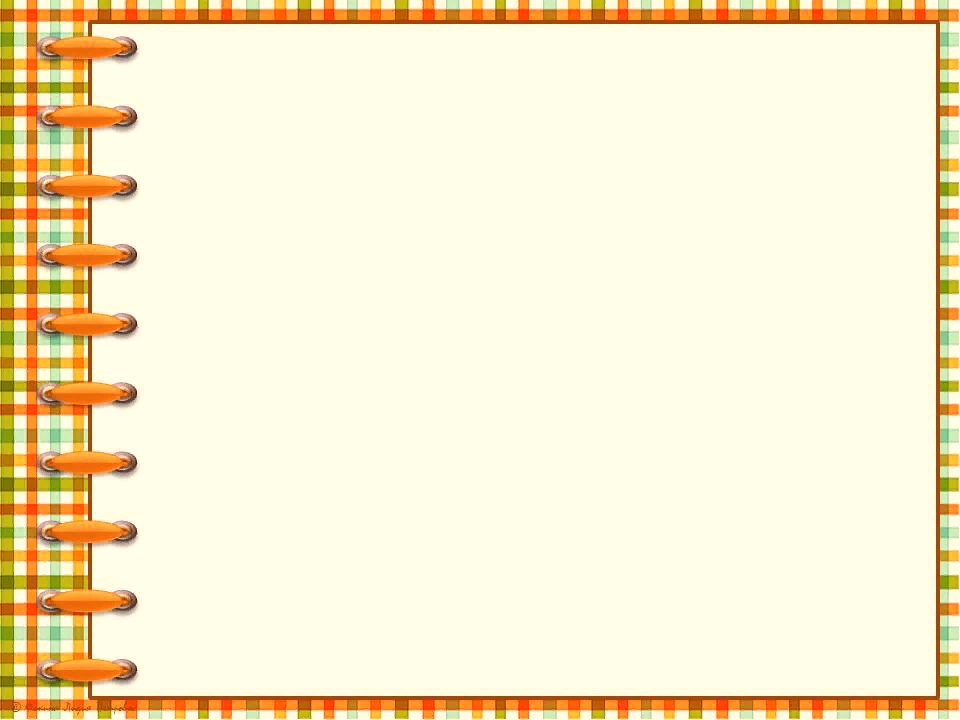 Активная любознательность

Дети 4-5 лет задают взрослым самые  разнообразные вопросы обо всём на свете. Они всё время говорят, что-то обсуждают, не замолкая ни на минуту. Поэтому детей этого возрастного периода  называют «Любознательные Почемучки»
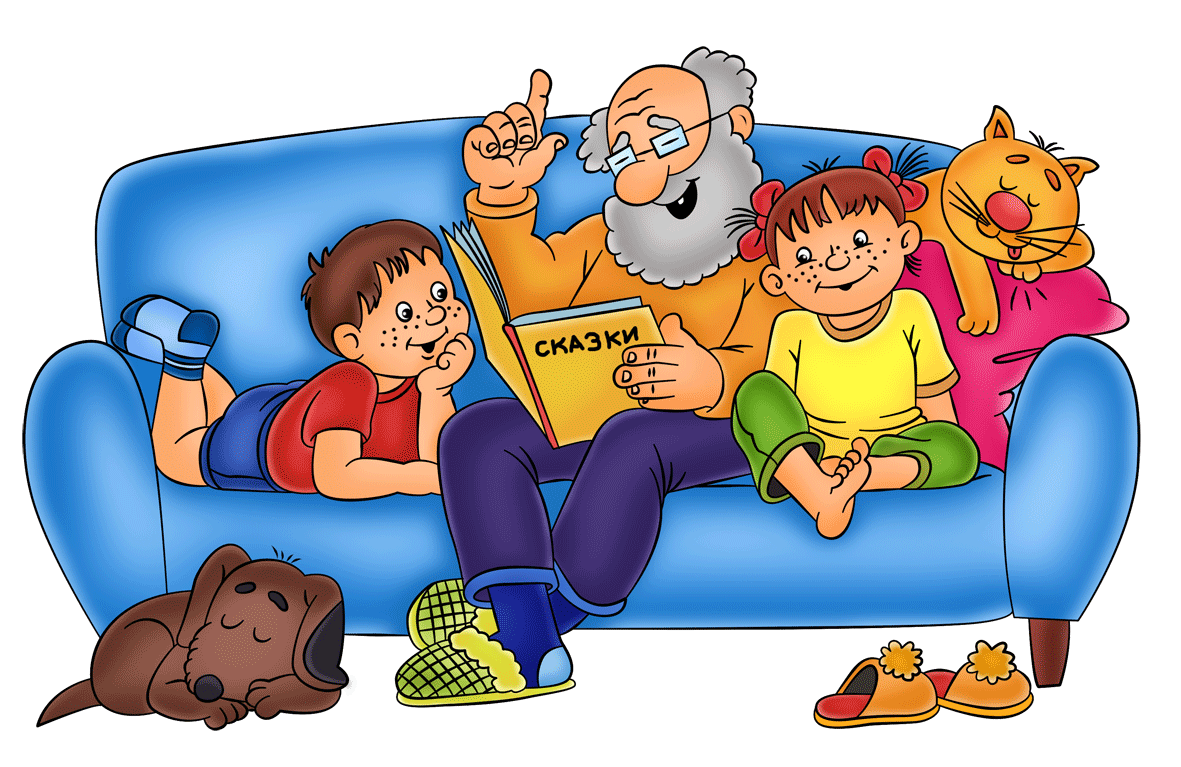 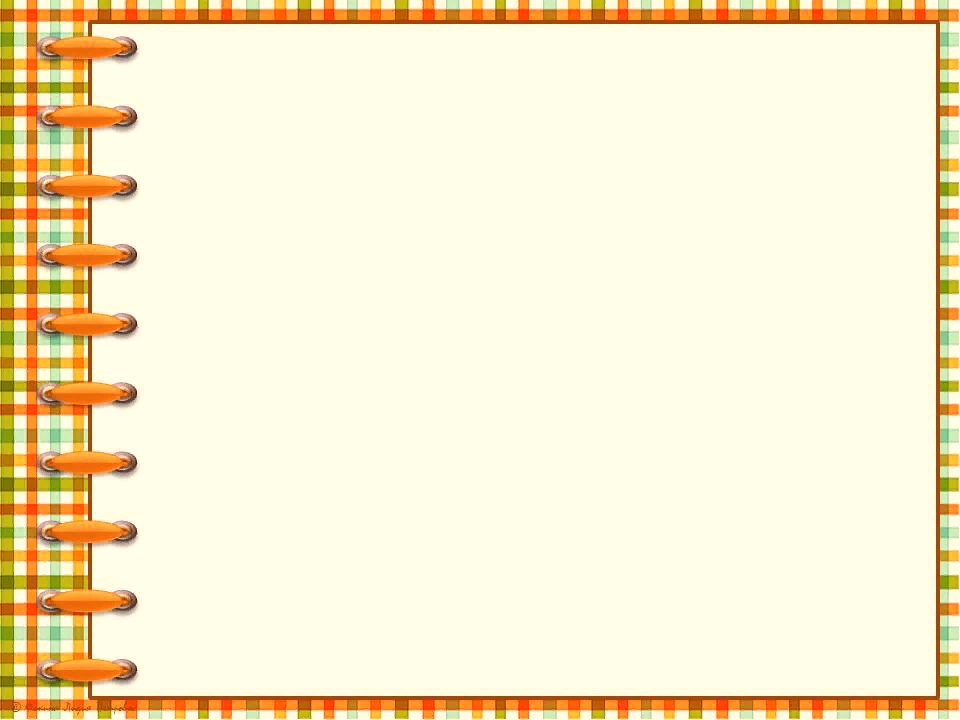 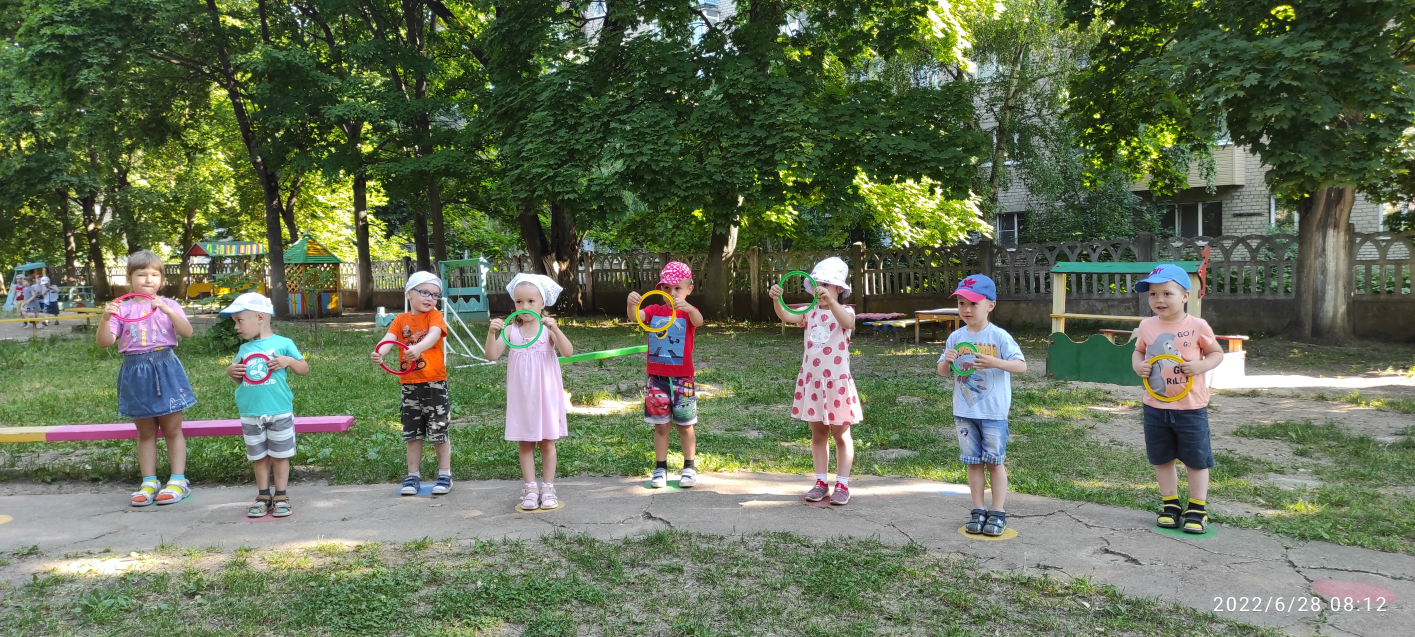 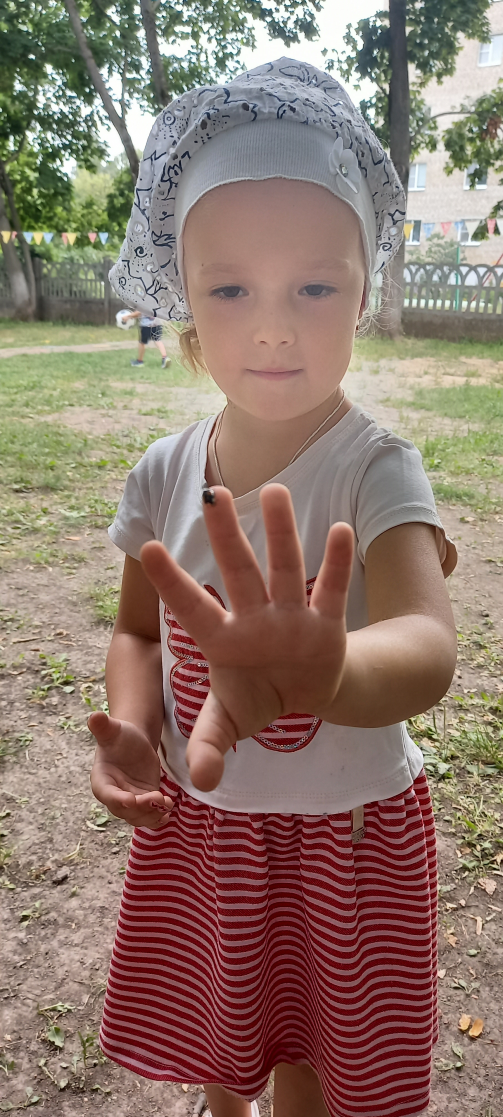 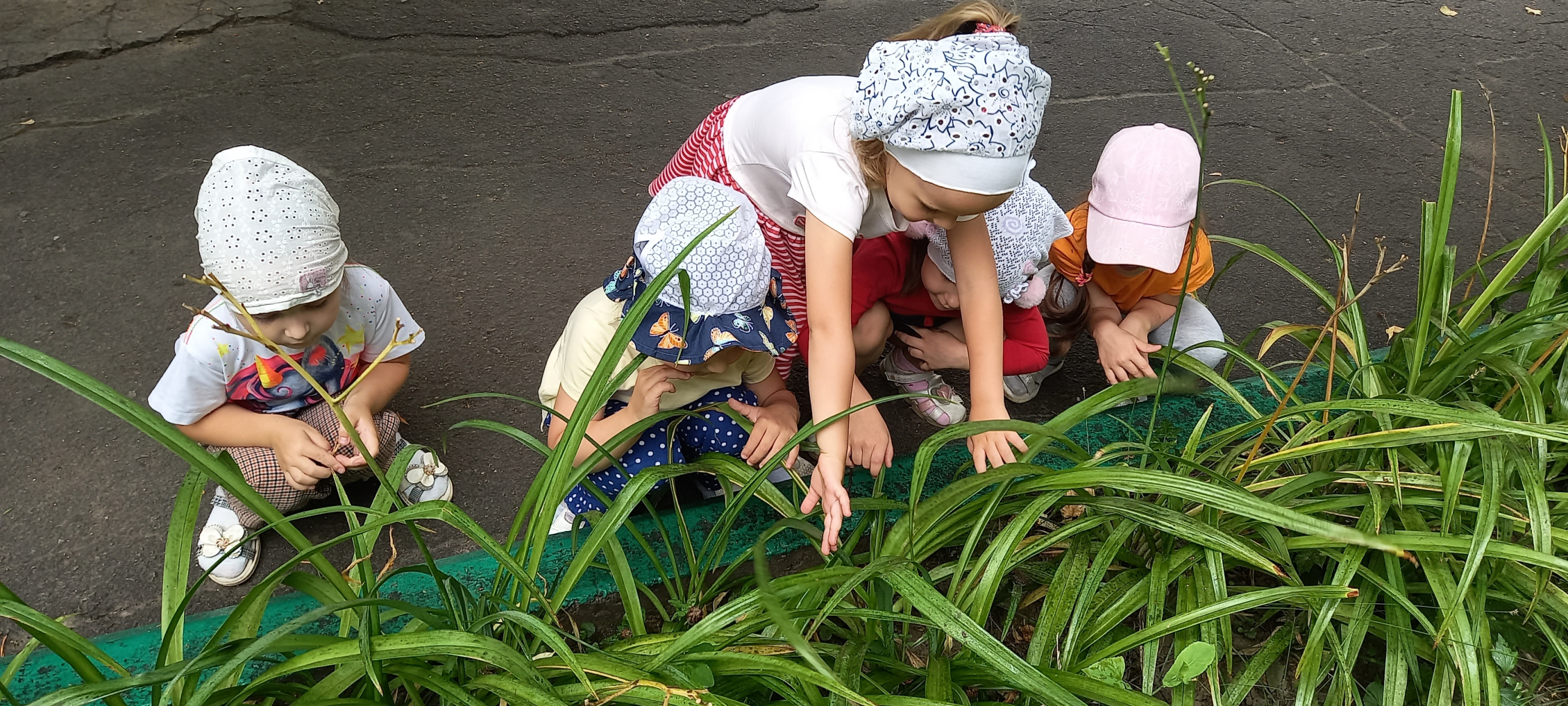 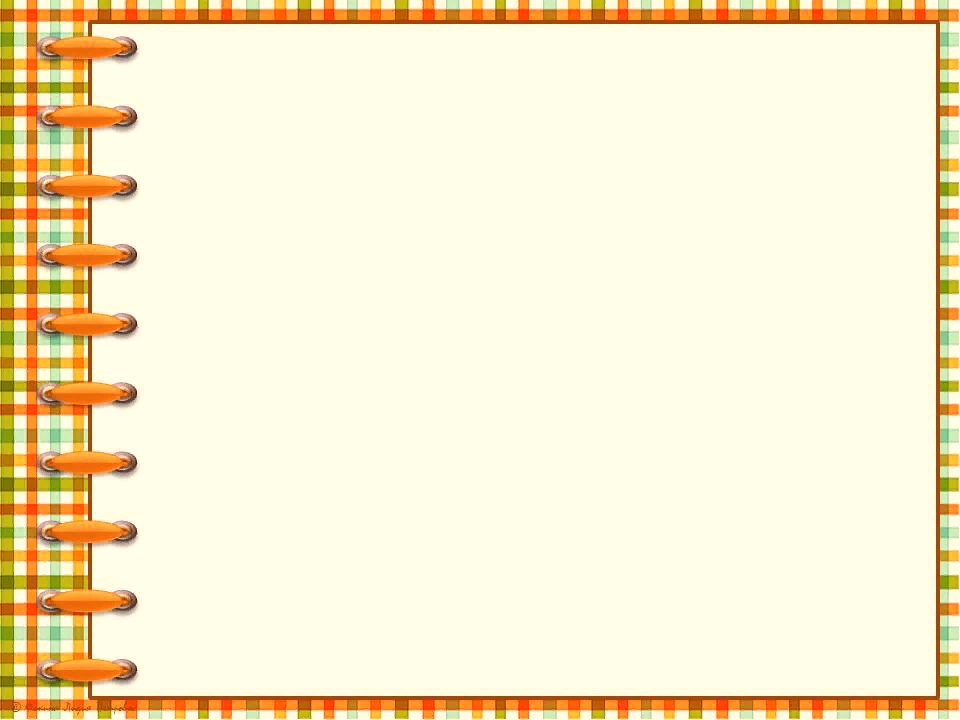 Повседневные навыки 
1. Ребенок застегивает пуговки, молнии и развязывает шнурки.2. Может самостоятельно умываться, пользоваться мылом, втираться полотенцем; частить зубы;
3. Помогает накрывать на стол, наливает себе не горячее питье в чашку. Ест самостоятельно, не проливая  пищу. Убирает за собой посуду. Отлично обращаться с ложкой и вилкой, салфеткой
4.Может самостоятельно одеваться, застёгивать пуговицы, молнии, обуваться, используя помощь взрослых в трудных случаях (шнурование, завязывание). 
5. Расчёсывает короткие волосы; 
6. Должен не ломать, не разбрасывать игрушки;  после игры убирать на место.
7. Может сам  выворачивать на правую сторону всю свою одежду и аккуратно развешивать по своим местам. 
8. Должен сам за собой заправлять кровать (взрослый потом сам поправляет все получившиеся складочки).
9. Ребенок полностью самостоятельно ходит в туалет, пользуется туалетной бумагой и сам моет руки.
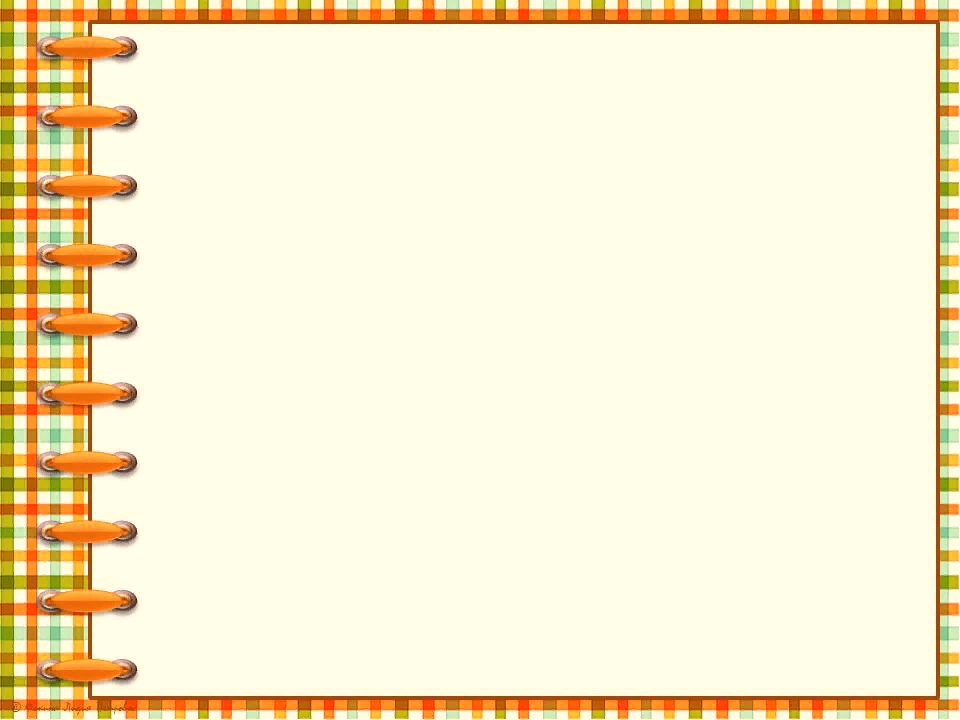 Отношения со взрослыми

Взрослый как источник новых знаний

Партнерские дружеские отношения

Взрослый как пример для подражания

Игра – способ разрешения проблем, конфликтов

Взрослый – эталон организованности, самостоятельности, ответственности
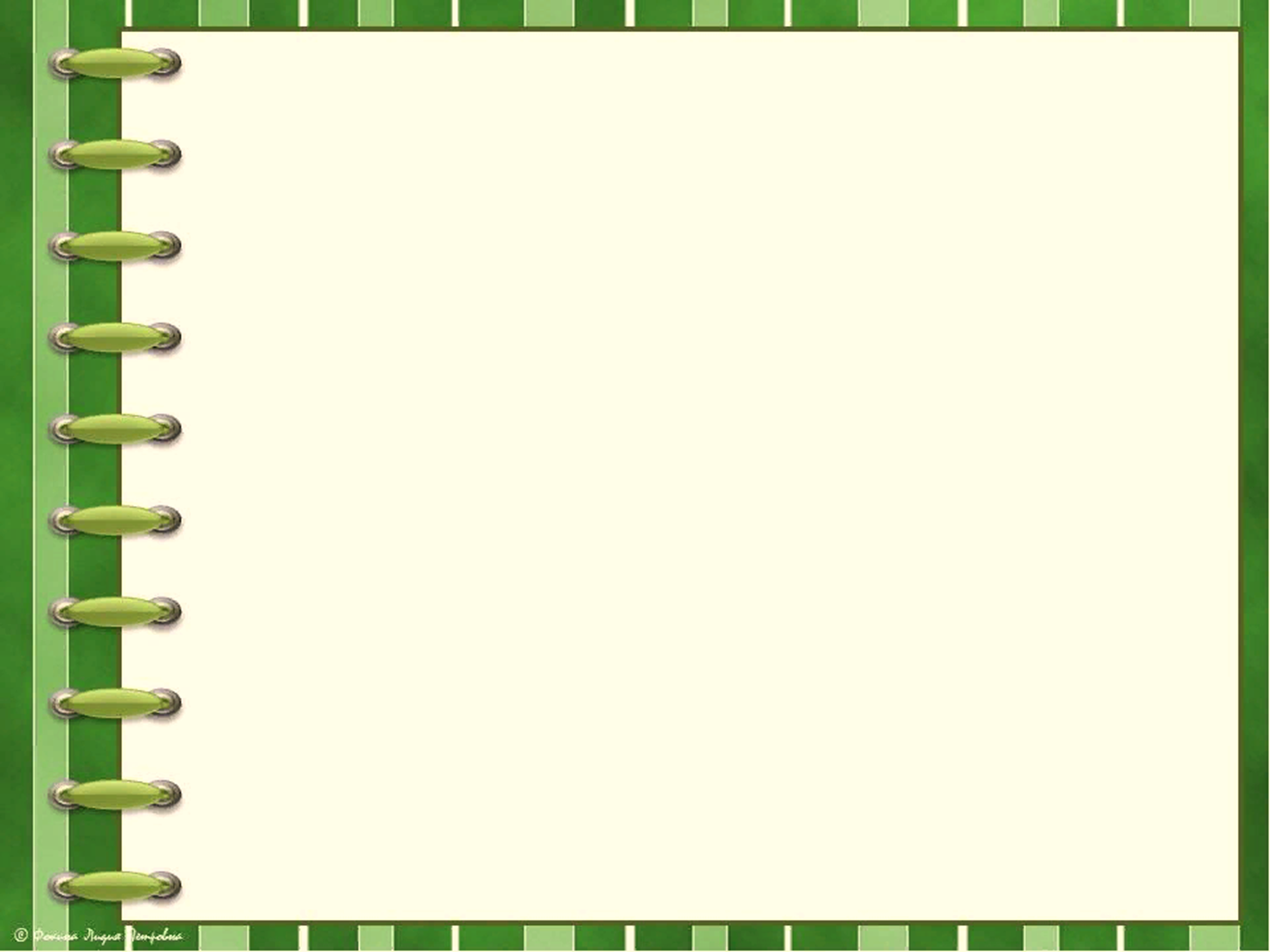 На заметку

На данном этапе очень важно, учитывая возрастные особенности ребёнка, воспитывать в нём доброту, вежливость, ответственность, отзывчивость, любовь к труду. 
Единство требований приводит к формированию привычек
Объясняем причину запретов и запрещаем то, что действительно нельзя делать
Положительные поступки не оставлять без внимания
Ребенку важно чувствовать и знать, что его любят
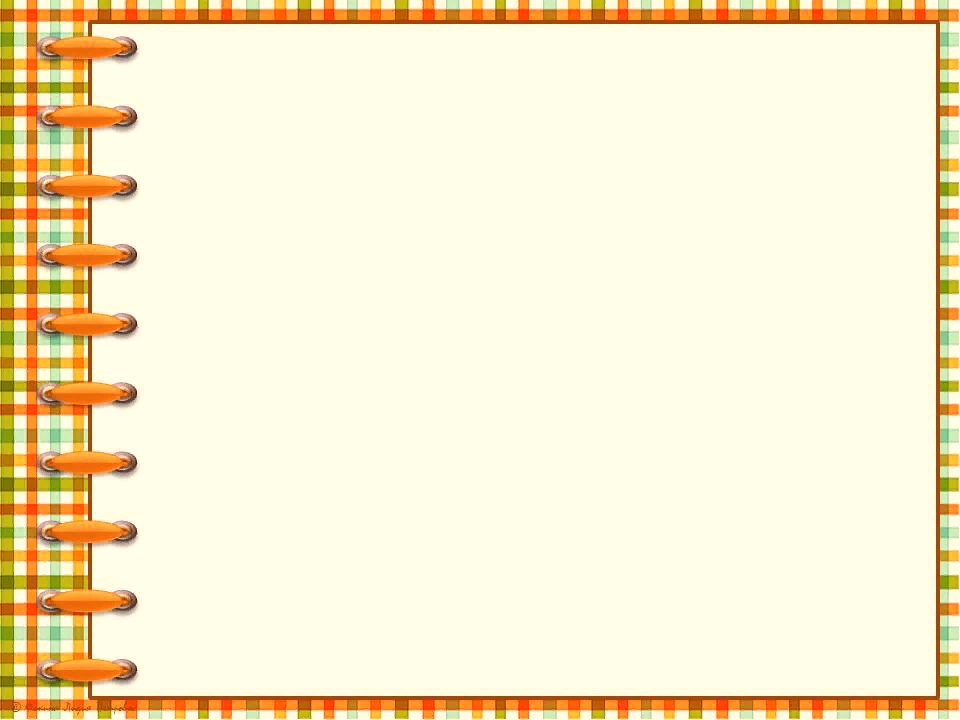 Спасибо за внимание!
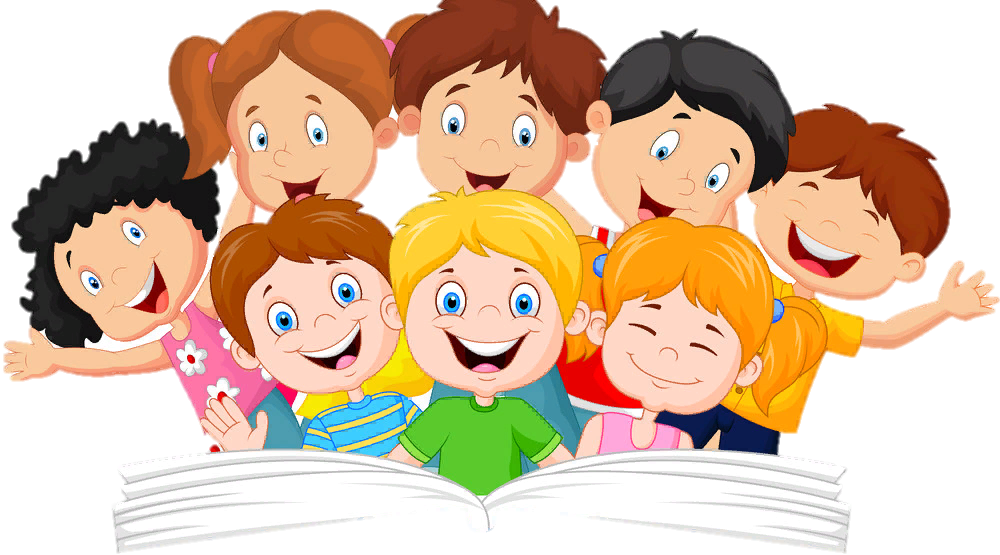